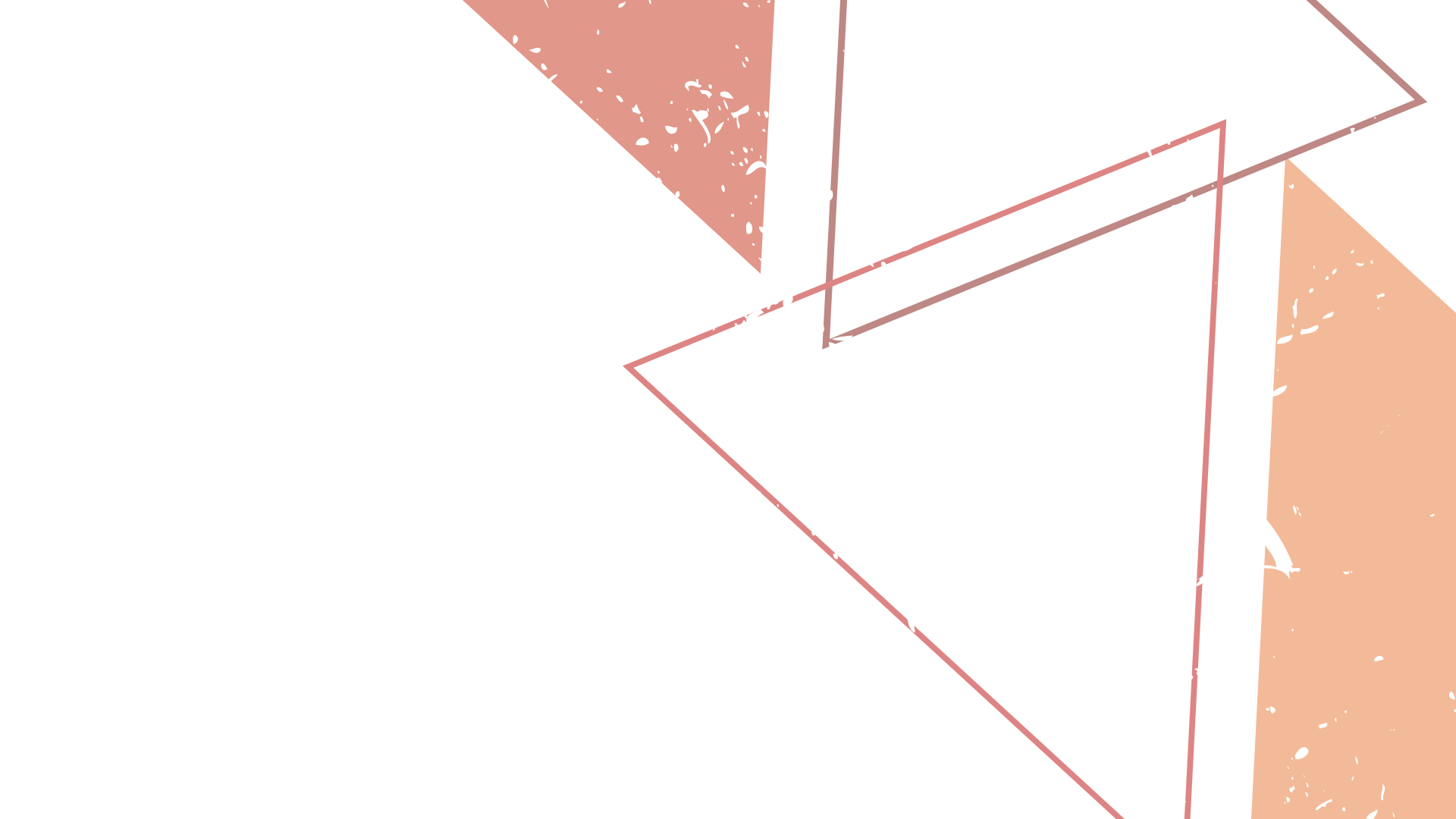 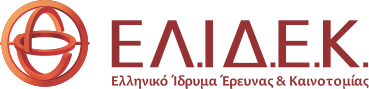 3η Προκήρυξη και Οδηγός Διαχείρισης και Υλοποίησης
Ερευνητικών Έργων ΕΛ.ΙΔ.Ε.Κ.
για την ενίσχυση Μελών ΔΕΠ και Ερευνητών/τριών
Δρ Κατερίνα Κουραβέλου
Διευθύντρια ΕΛ.ΙΔ.Ε.Κ.
Διεθνές Πανεπιστήμιο της Ελλάδος
Πέμπτη, 12 Οκτωβρίου 2023
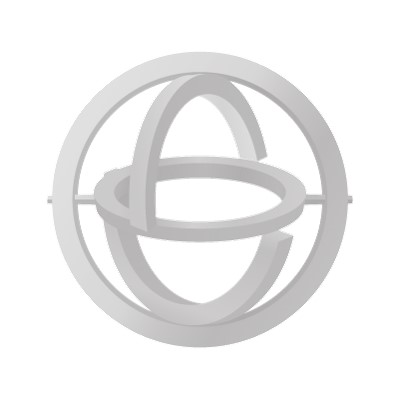 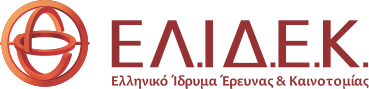 ΤΑΥΤΟΤΗΤΑ
Το ΕΛΛΗΝΙΚΟ ΙΔΡΥΜΑ ΕΡΕΥΝΑΣ ΚΑΙ ΚΑΙΝΟΤΟΜΙΑΣείναι Ν.Π.Ι.Δ. μη κερδοσκοπικού χαρακτήρα 

Ιδρύθηκε με το Νόμο 4429/2016 
«Ελληνικό Ίδρυμα Έρευνας Καινοτομίας και Άλλες διατάξεις» (ΦΕΚ Α’ 199)
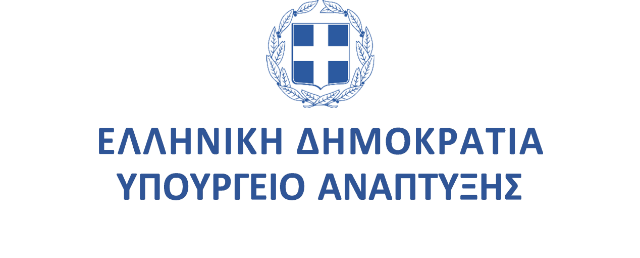 Εποπτεύεται από το Υπουργείο Ανάπτυξης
Υποστηρίζεται Διοικητικά από τη 
Γενική Γραμματείας Έρευνας και Καινοτομίας
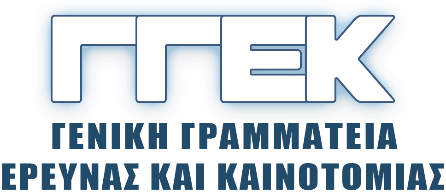 2
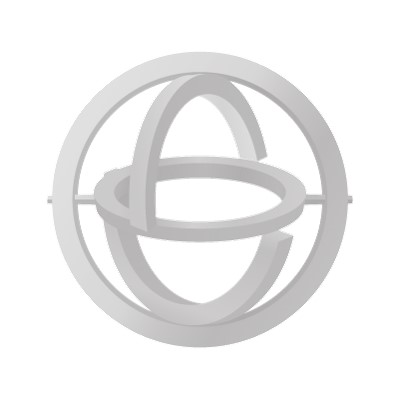 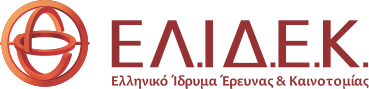 ΟΡΓΑΝΑ ΔΙΟΙΚΗΣΗΣ
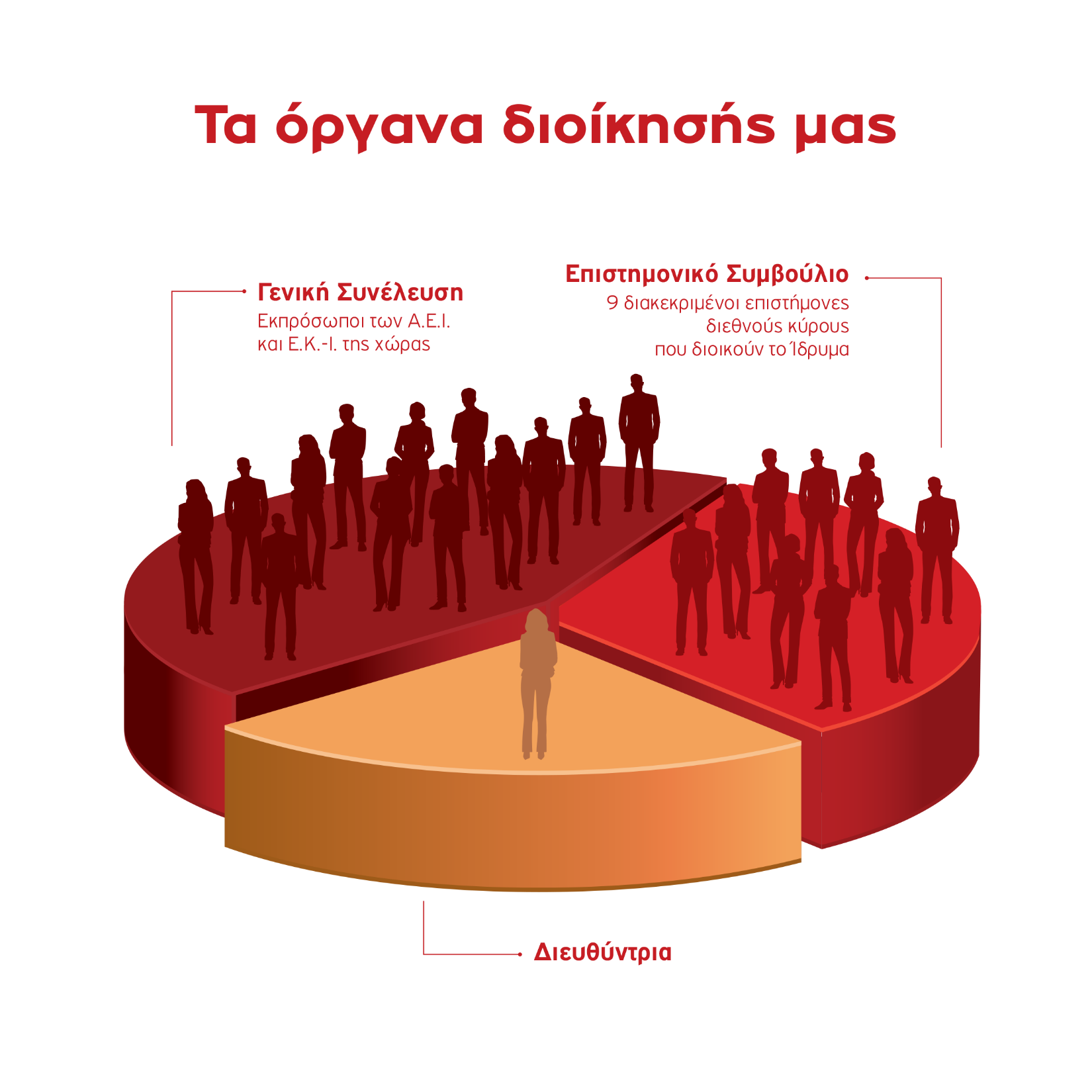 3
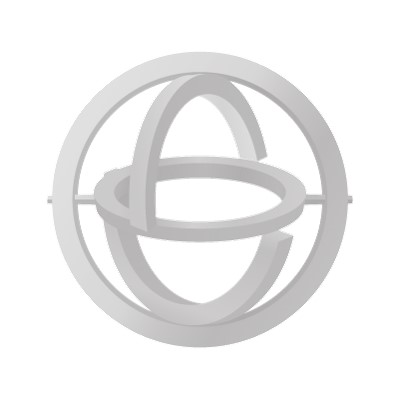 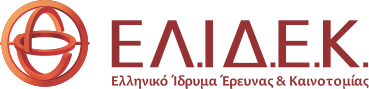 Στρατηγικοί Στόχοι
Αξιοποίηση ερευνητικού δυναμικού της χώρας
Υποστήριξη των Ελλήνων/ίδων επιστημόνων
Ανάσχεση φαινομένου εκροής Ελλήνων/ίδων επιστημόνων υψηλών προσόντων στο εξωτερικό
Ενίσχυση και αναβάθμιση των Εθνικών Ερευνητικών Υποδομών
Διασύνδεση της Επιστήμης με την Κοινωνία
4
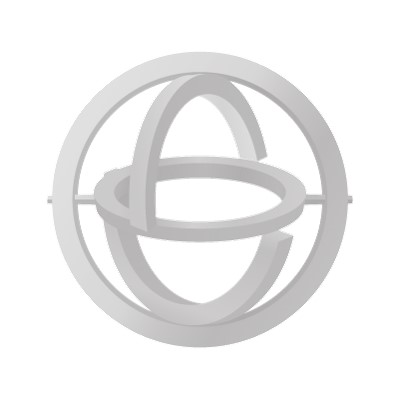 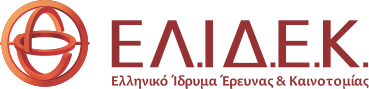 Δράσεις
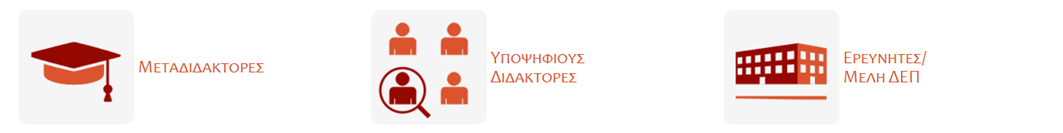 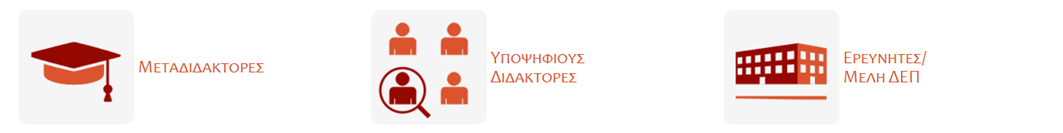 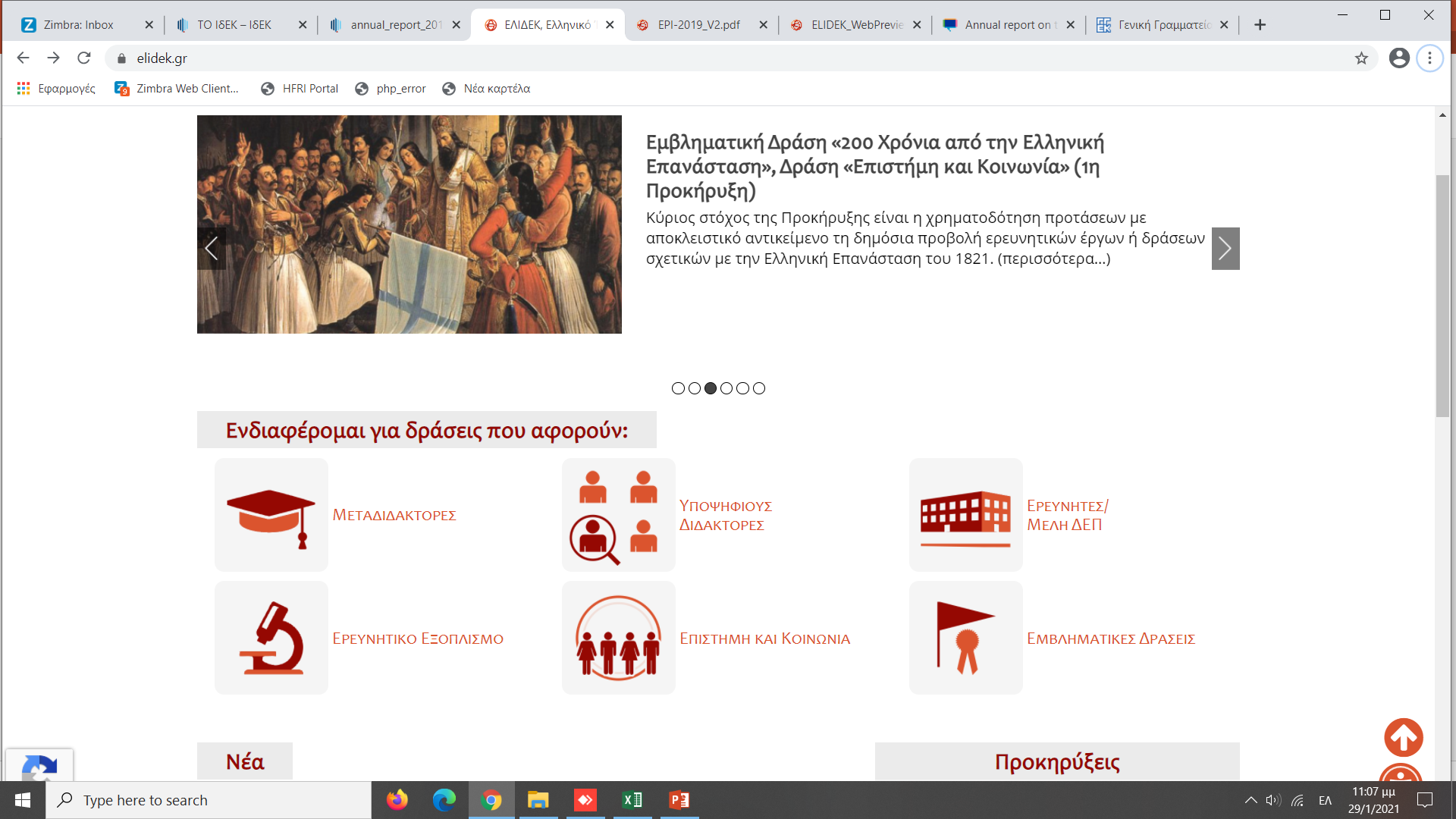 Ερευνητικά Έργα για Μεταδιδακτορικούς/ές Ερευνητές/τριες
Ερευνητικά Έργα για Μέλη ΔΕΠ και Ερευνητές/τριες
Υποτροφίες 
για Υποψήφιους/ες Διδάκτορες
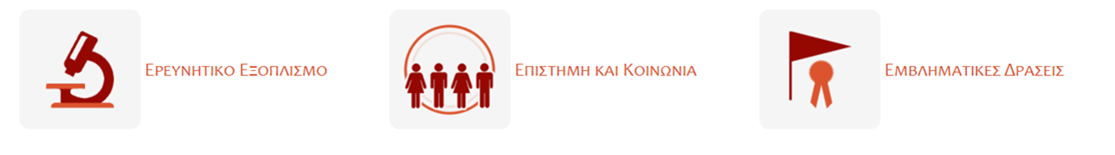 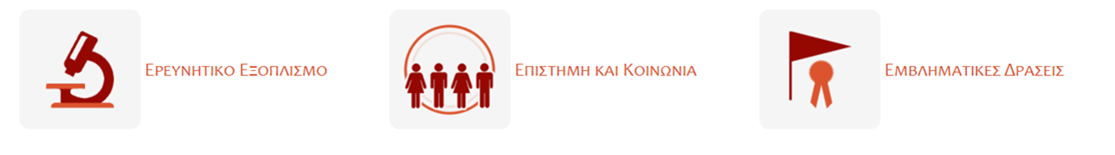 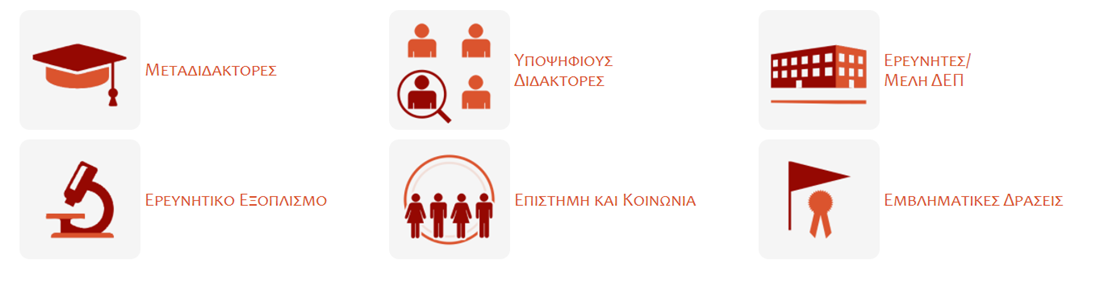 Προμήθεια 
Ερευνητικού Εξοπλισμού
Δράσεις 
Επιστήμη και Κοινωνία – Εμβληματικές Δράσεις
Άλλες Δράσεις
5
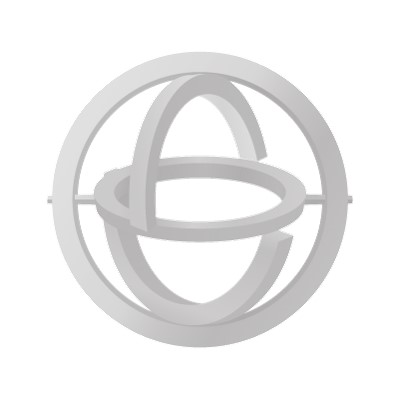 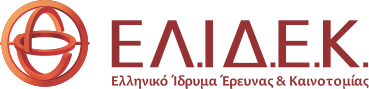 Δικαιούχοι
Ανώτατα Εκπαιδευτικά Ιδρύματα (Α.Ε.Ι.) της Χώρας 
Ερευνητικά Κέντρα – Ινστιτούτα (Ε.Κ.- Ι.) της Χώρας
Ερευνητικά Πανεπιστημιακά Ινστιτούτα (Ε.Π.Ι.) της Χώρας 
Ανώτατα Στρατιωτικά Εκπαιδευτικά Ιδρύματα (Α.Σ.Ε.Ι.)
Ελληνικό Ίδρυμα Ευρωπαϊκής και Εξωτερικής Πολιτικής (ΕΛΙΑΜΕΠ)
Ίδρυμα Οικονομικών και Βιομηχανικών Ερευνών (ΙΟΒΕ)
6
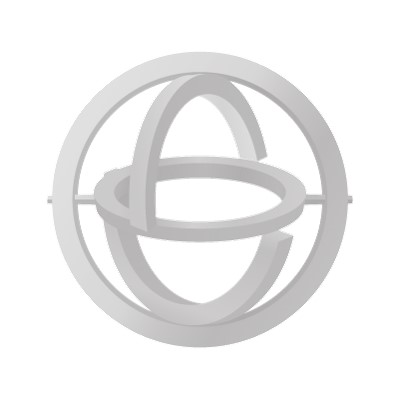 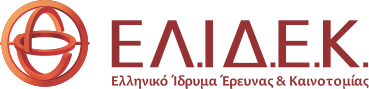 Οικονομικοί Πόροι
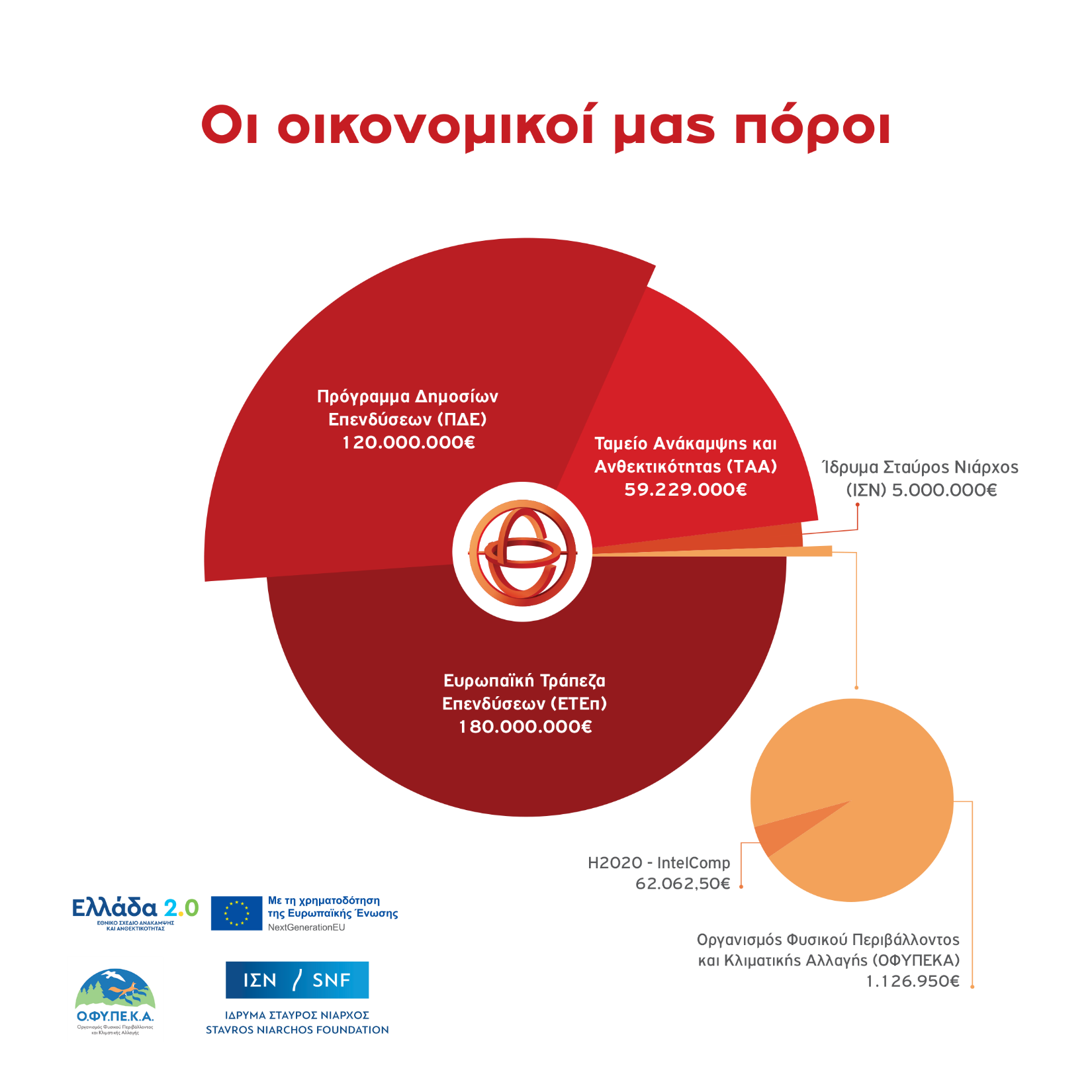 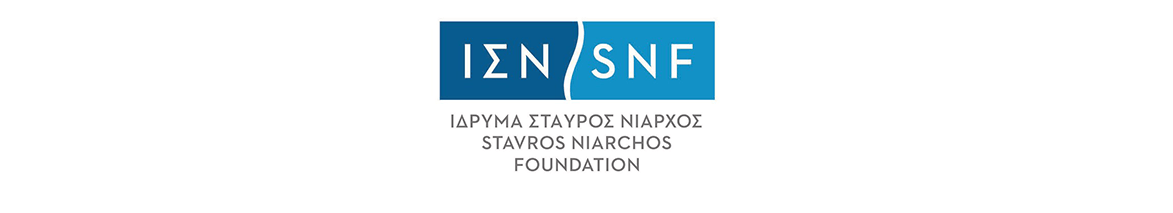 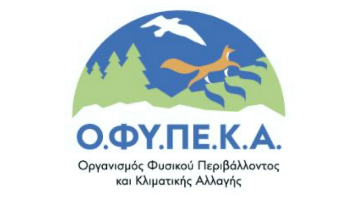 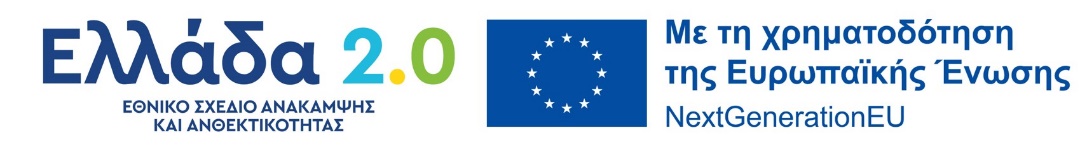 7
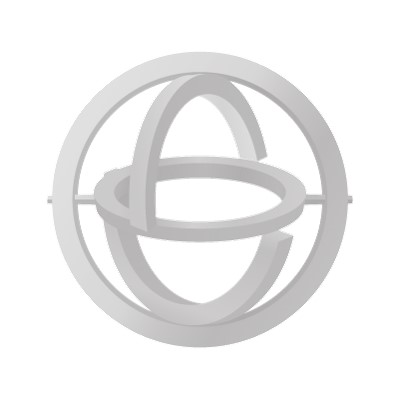 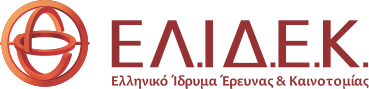 2016 – έως σήμερα (1/4)
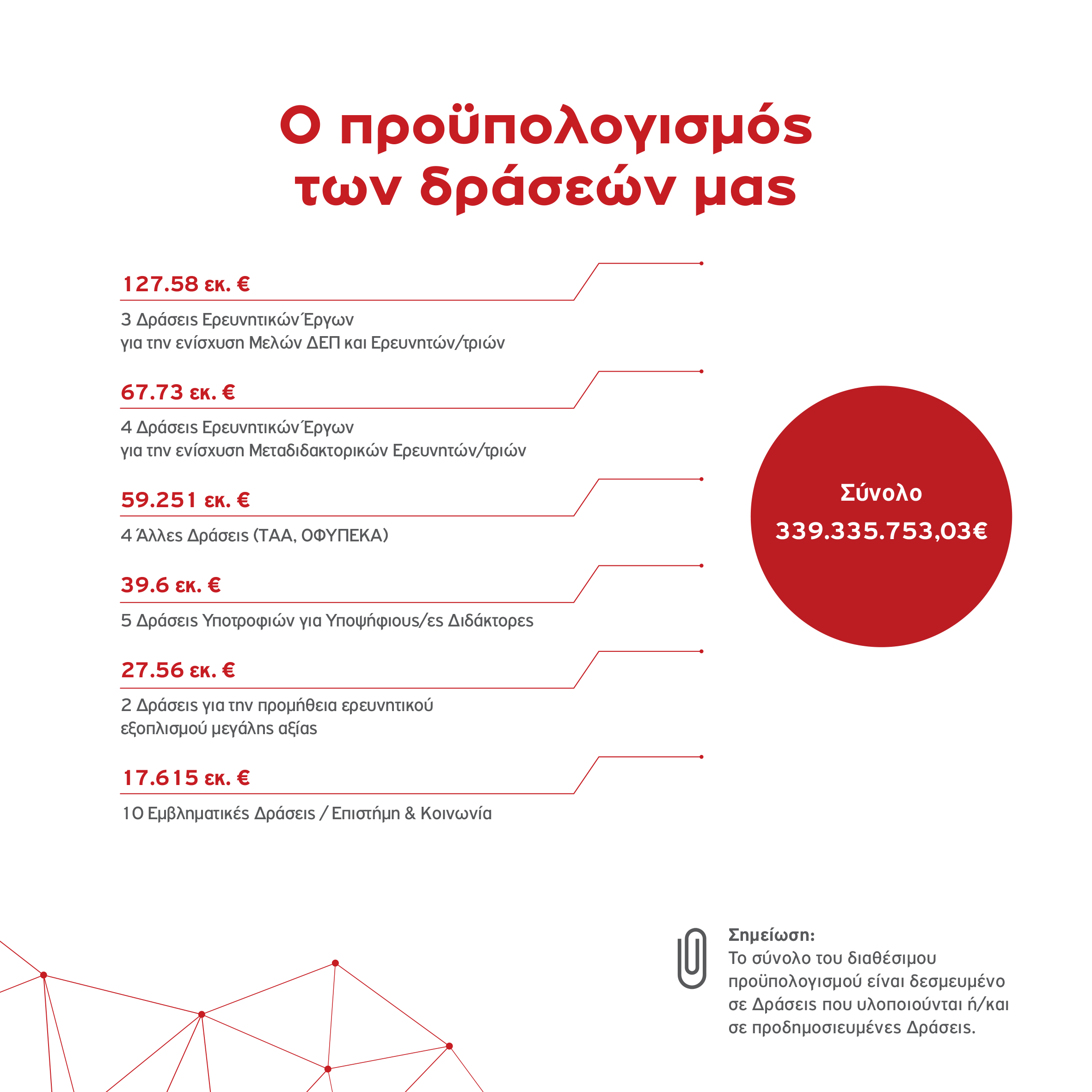 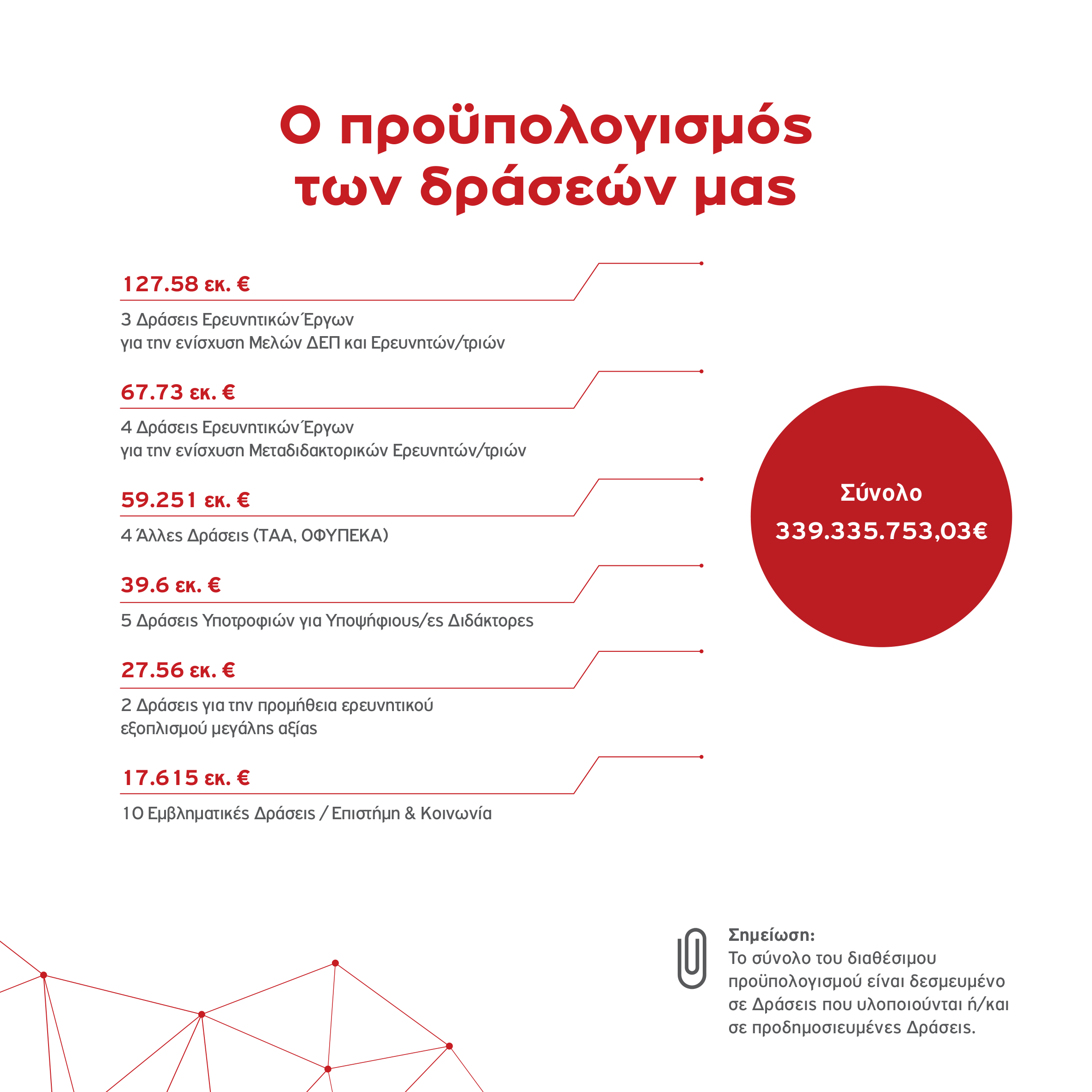 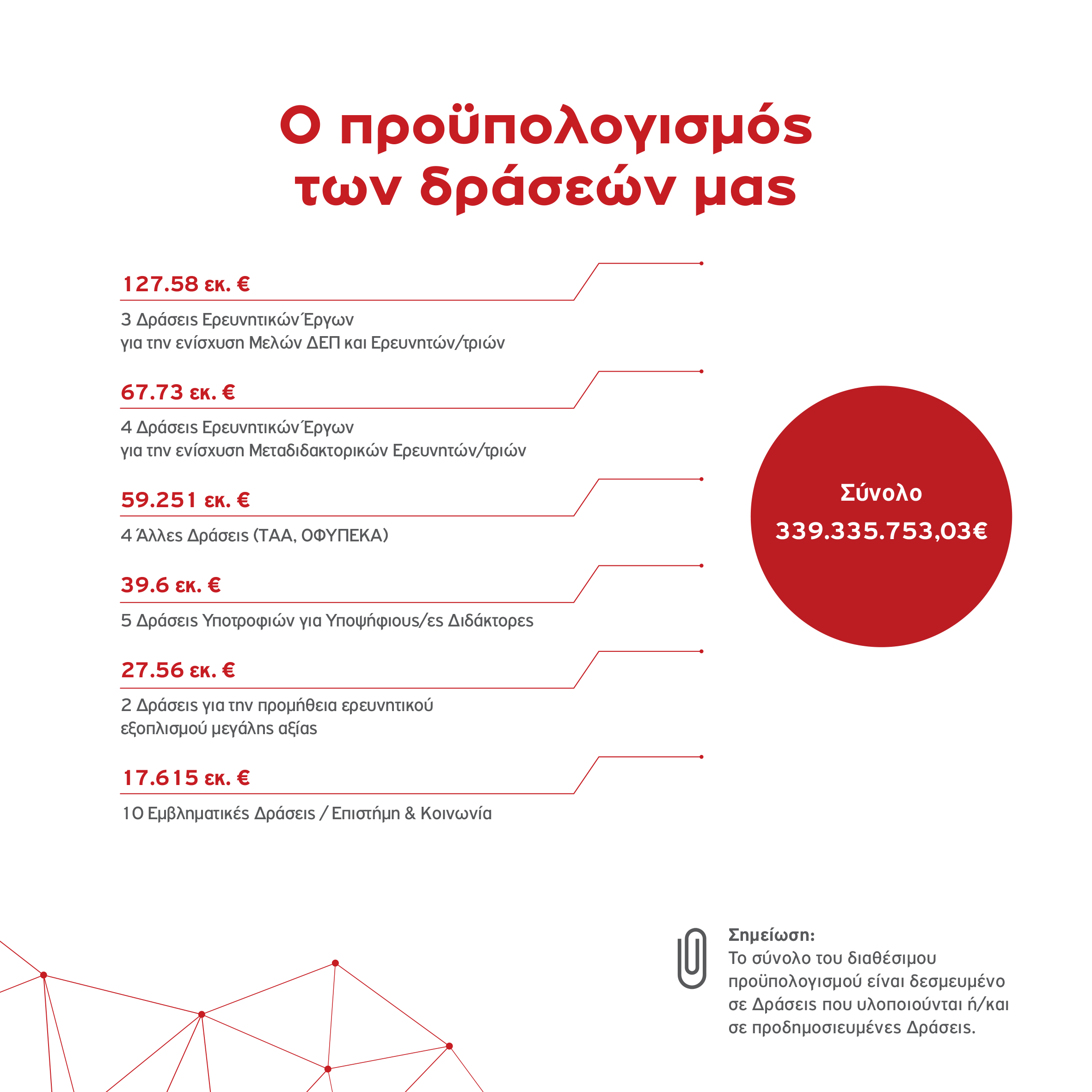 8
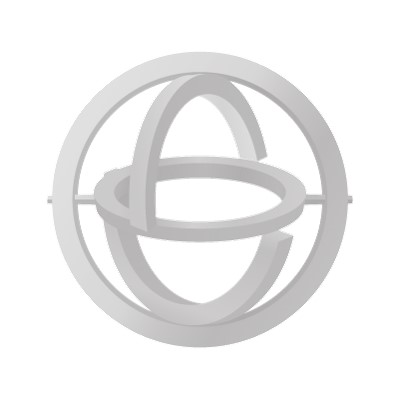 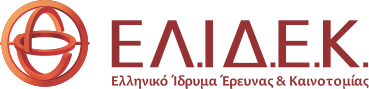 2016 – έως σήμερα (2/4)
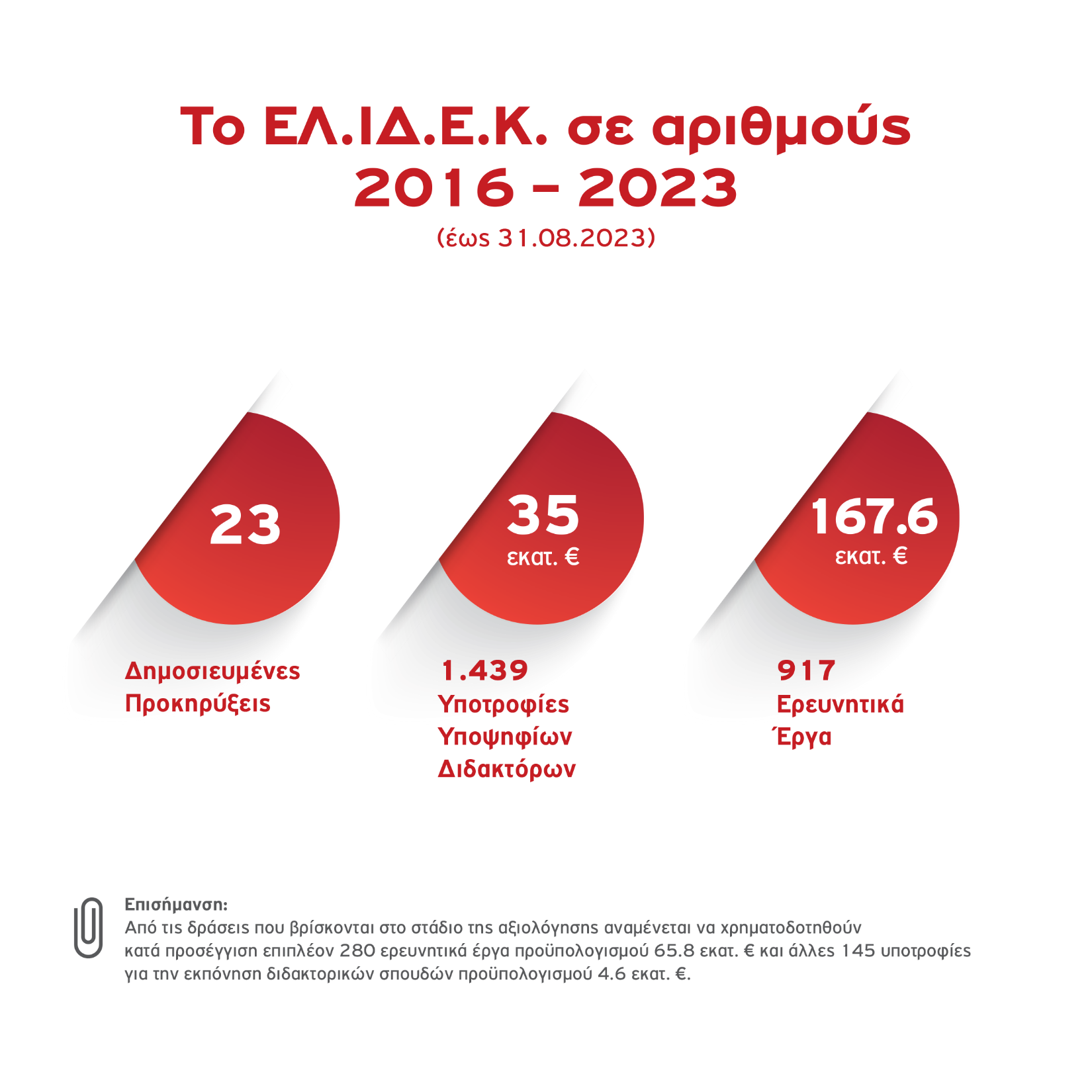 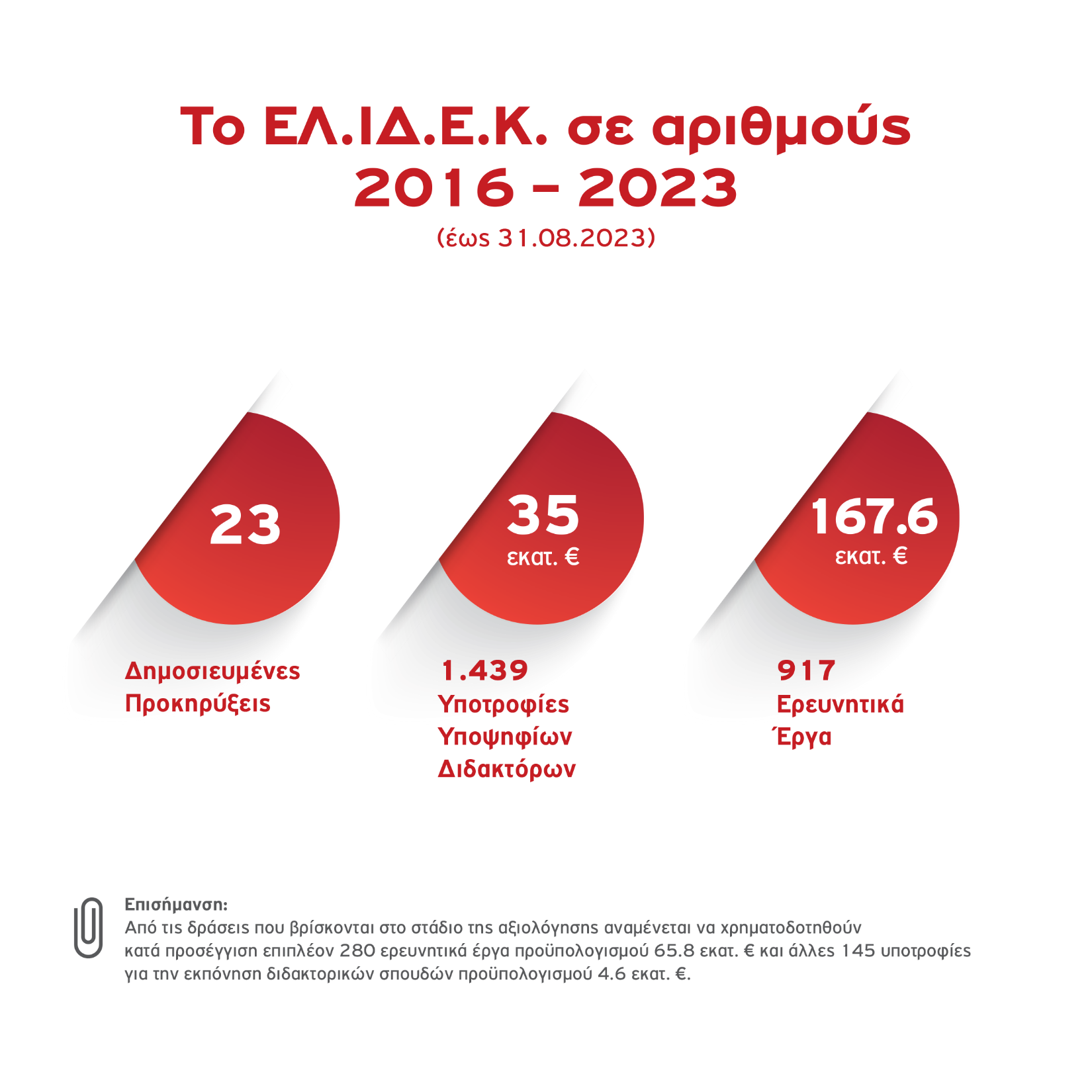 9
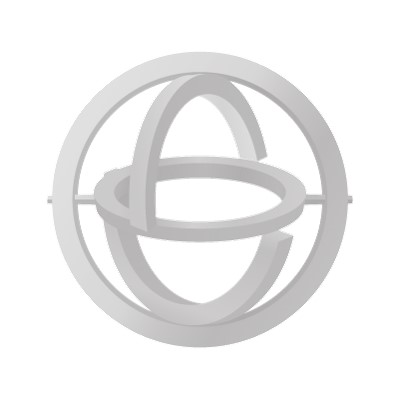 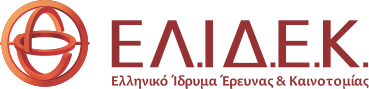 2016 – έως σήμερα (3/4)
Δράσεις: 5
Προϋπολογισμός: 39.600.000€
Αιτήσεις: 6.896 
Υποτροφίες: 1.437*
Ποσοστό επιτυχίας: 16 – 28%
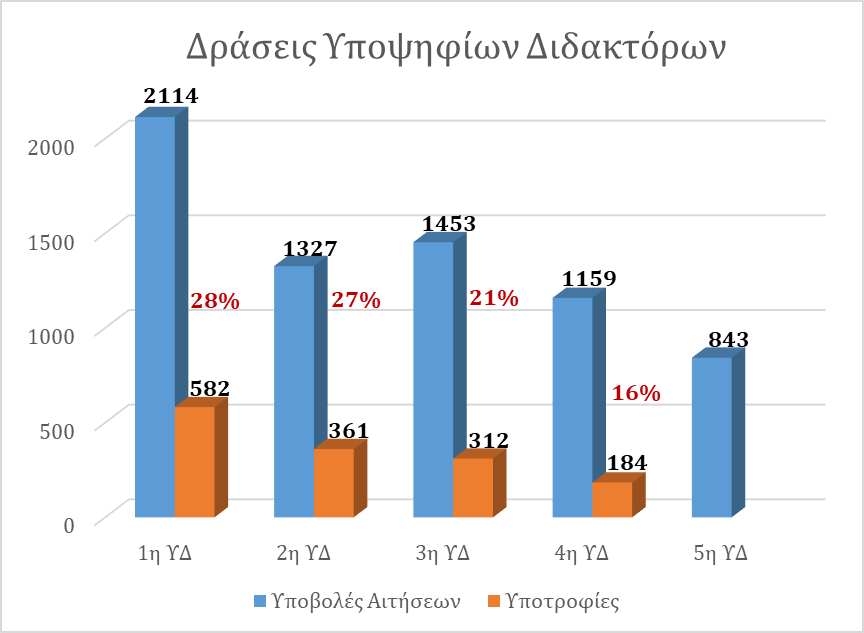 * Είναι σε εξέλιξη η αξιολόγηση της 5η ΥΔ και αναμένεται να δοθούν ~145 υποτροφίες.
1η & 2η: Προς Ολοκλήρωση
3η: 1/3 στο στάδιο της ενδιάμεσης έκθεσης προόδου
4η: Έναρξη 1ης υποτροφίας 28.02.2023
10
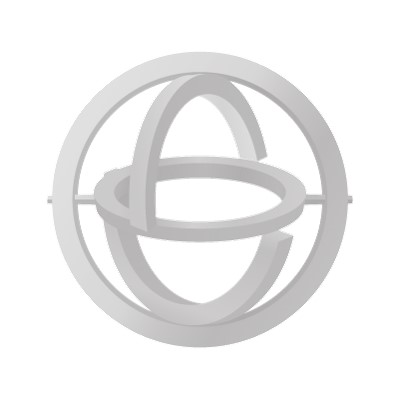 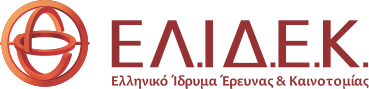 2016 – έως σήμερα (4/4)
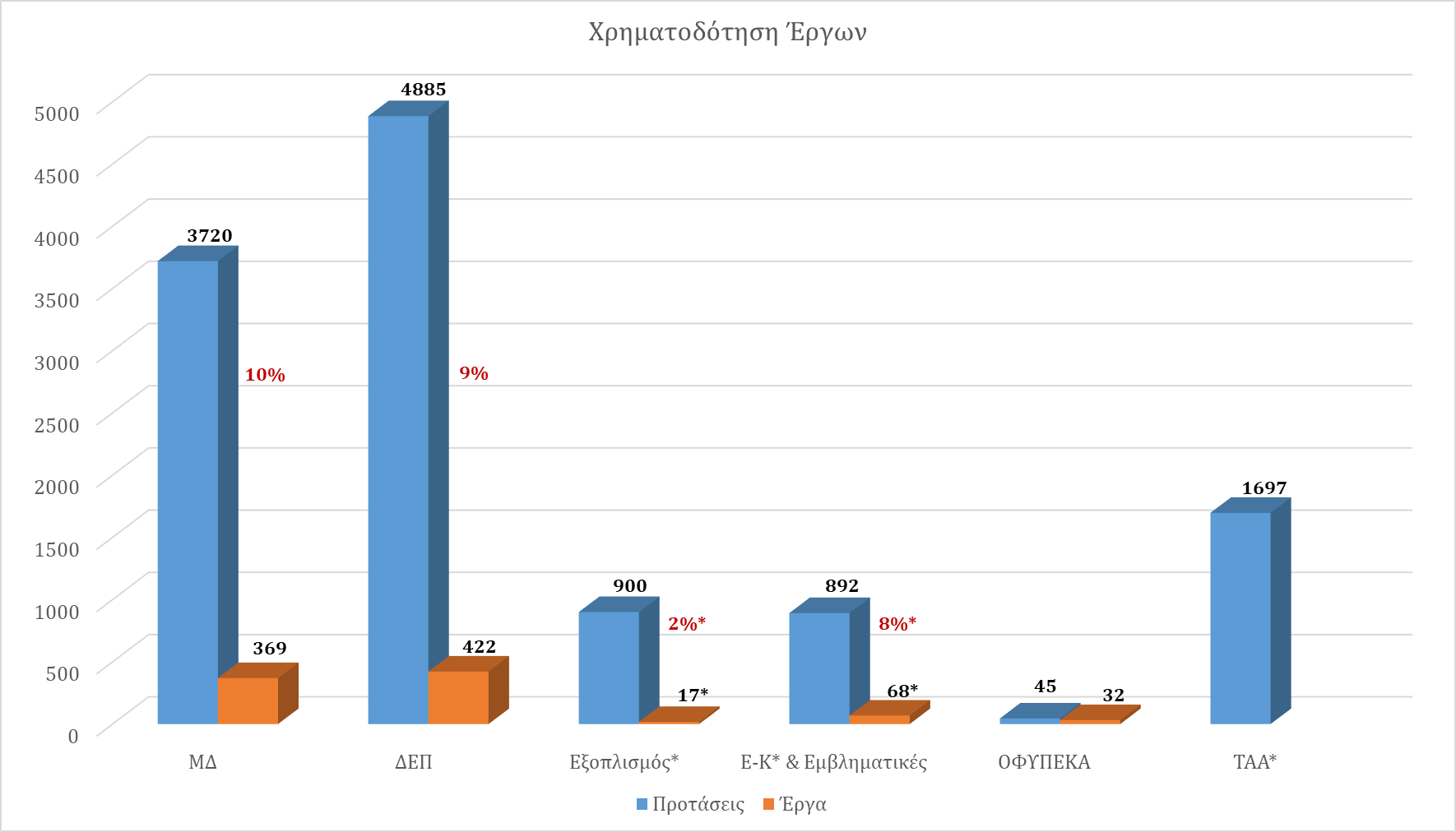 Δράσεις: 17
Προϋπολογισμός: 233.431.253,03€
Προτάσεις: 12.139 
Έργα: 908*
* Είναι σε εξέλιξη η αξιολόγηση της 2ης Μεγάλου Εξοπλισμού και του ΤΑΑ, από τις οποίες αναμένεται να χρηματοδοτηθούν ~280 έργα.
11
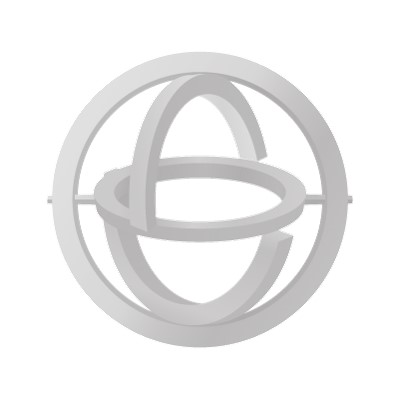 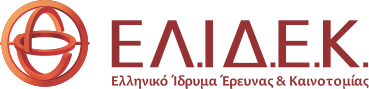 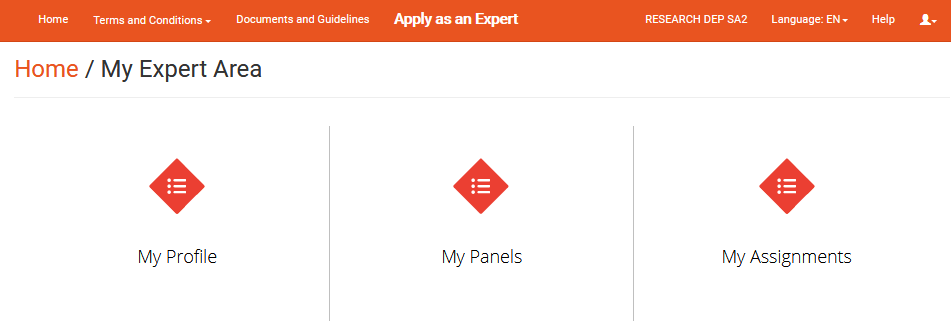 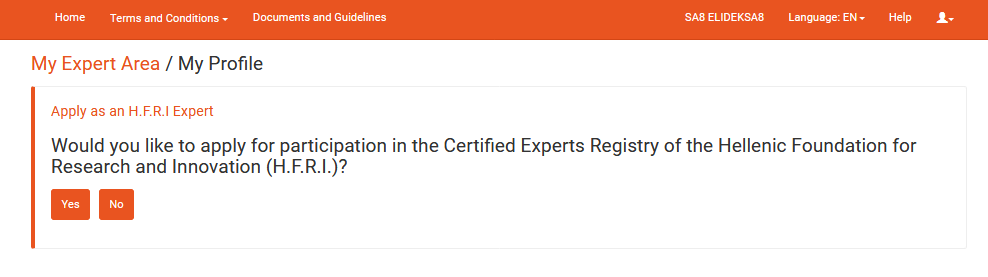 Μητρώο ΕΛ.ΙΔ.Ε.Κ.
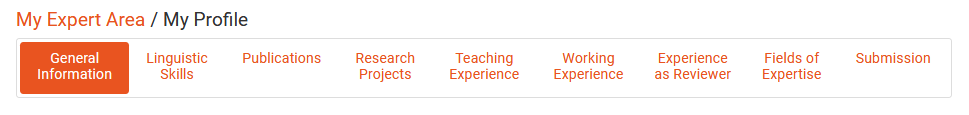 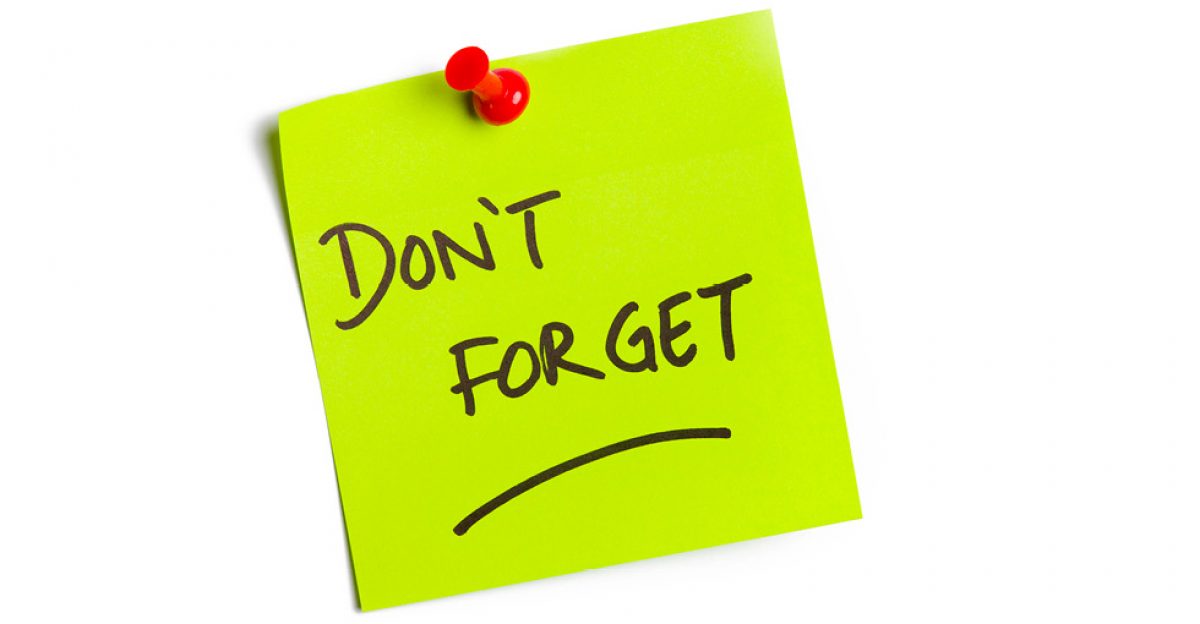 12
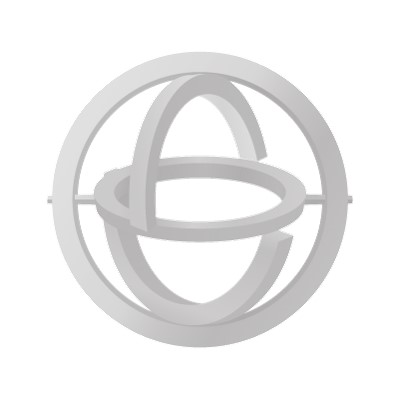 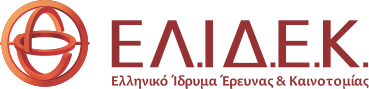 Μελλοντικές Δράσεις
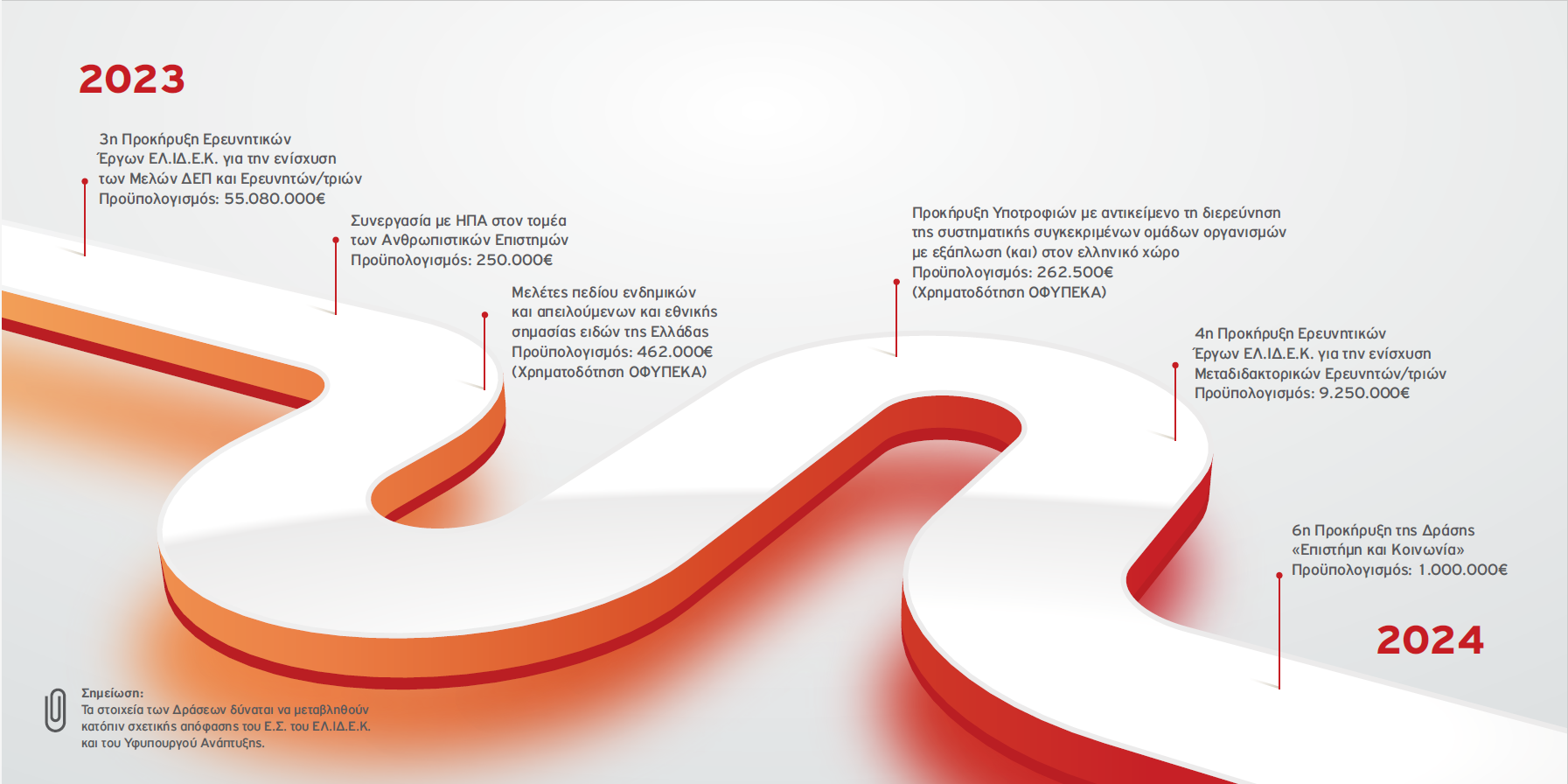 13
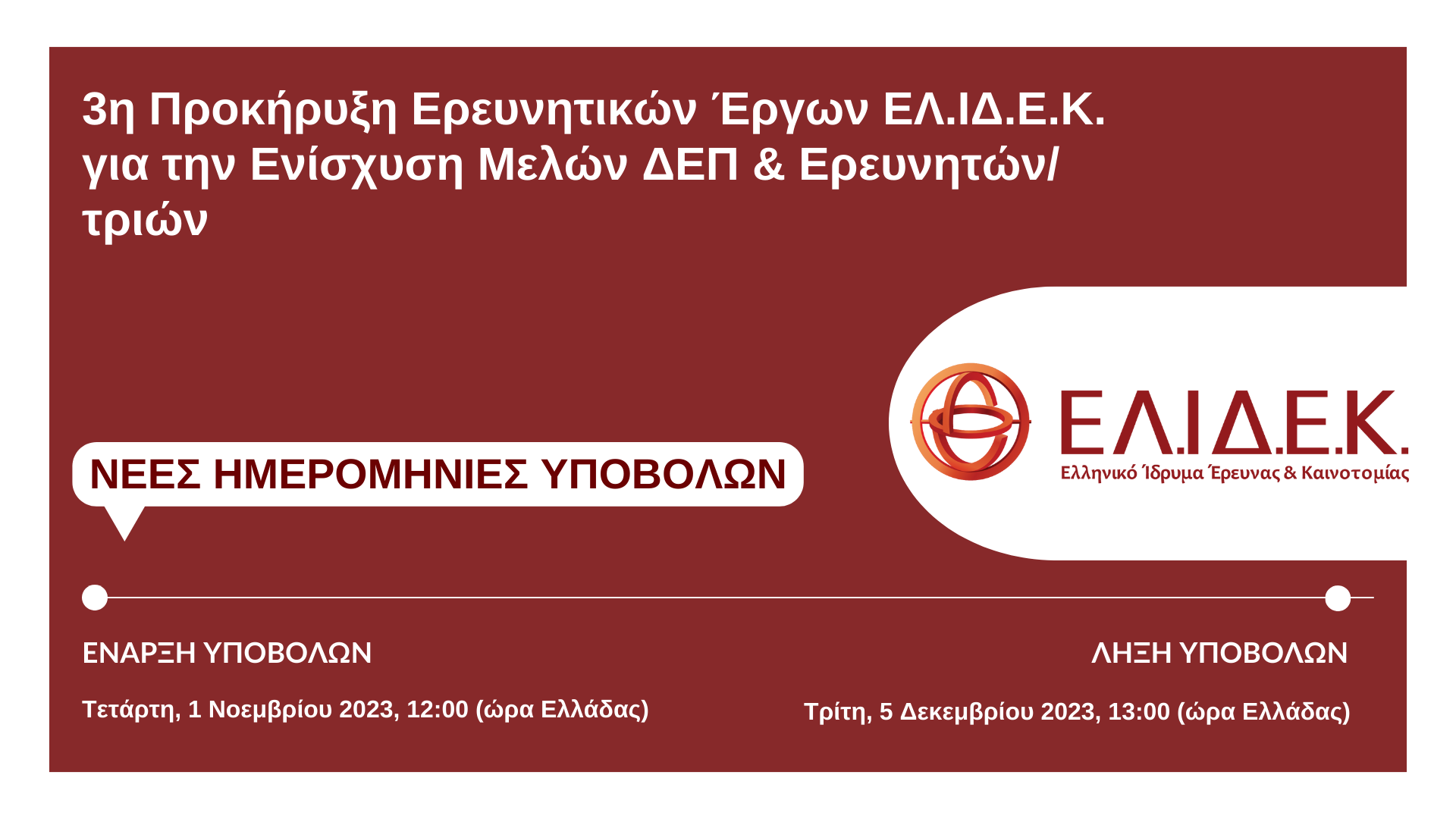 14
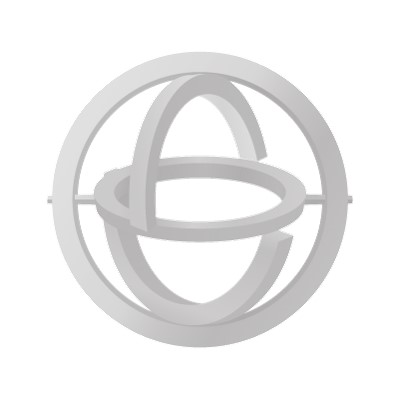 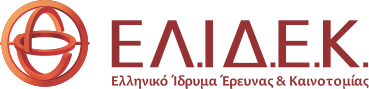 Στόχος
Στόχος της Προκήρυξης είναι η υποστήριξη της υλοποίησης επιλεγμένων Ερευνητικών Έργων υψηλής επιστημονικής ποιότητας και αριστείας, στο πλαίσιο της στήριξης της ερευνητικής δραστηριότητας της Χώρας.
15
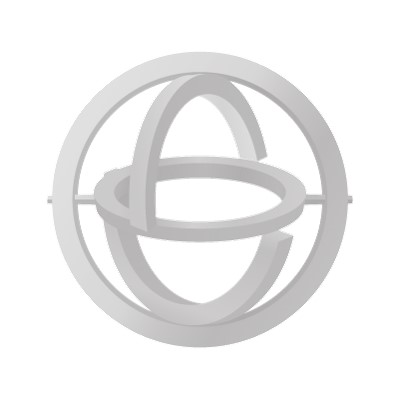 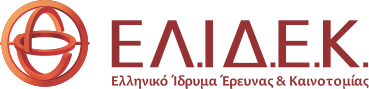 Επιστημονικός/η Υπεύθυνος/η (1/3)
16
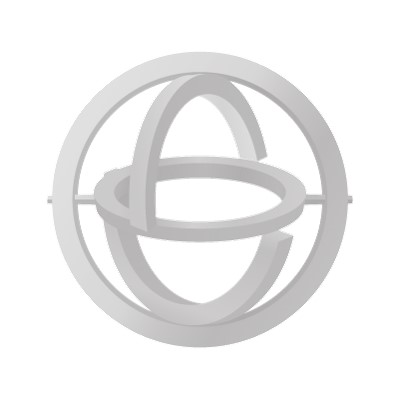 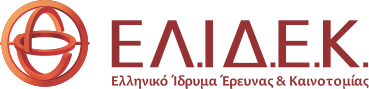 Επιστημονικός/η Υπεύθυνος/η (2/3)
Δικαίωμα συμμετοχής ως ΕΥ έχουν και όσοι/ες έχουν εκλεγεί στην αντίστοιχη θέση έως και την ημερομηνία υποβολής της Πρότασης, ανεξαρτήτως εάν έχουν αναλάβει καθήκοντα
Υποβολή πρακτικού ή 
απόφασης εκλογής
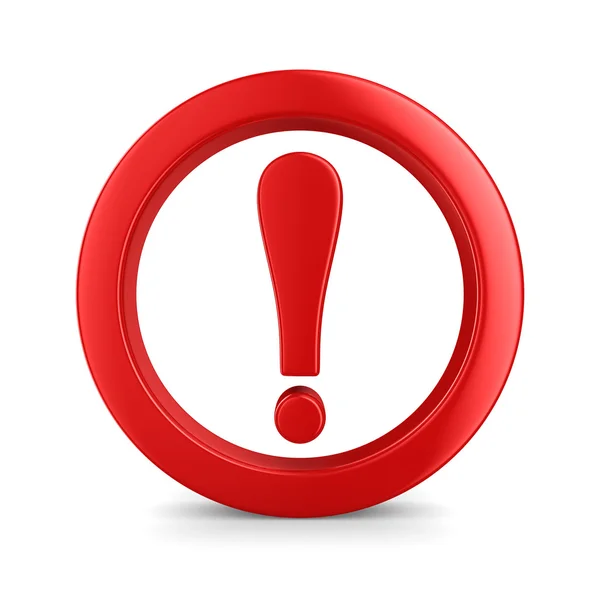 ΠΡΟΣΟΧΗ: Σε περίπτωση θετικής αξιολόγησης είναι υποχρεωτική η υποβολή της πράξης ανάληψης καθηκόντων ή αντίστοιχη πράξη/σύμβαση κ.ο.κ., προκειμένου να εκδοθεί η Απόφαση Χορήγησης Χρηματοδότησης.
17
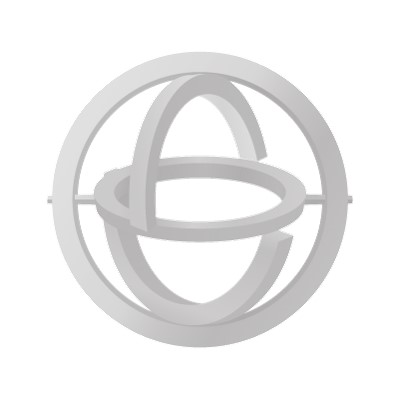 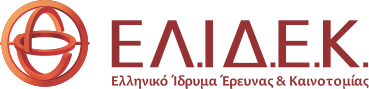 Επιστημονικός/η Υπεύθυνος/η (3/3)
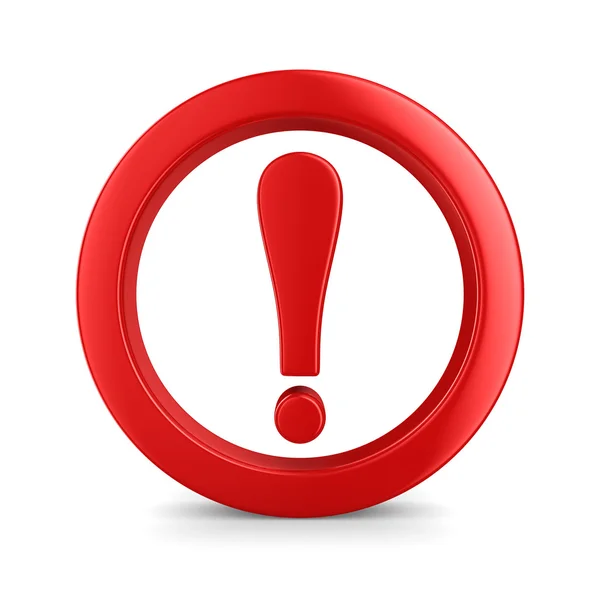 ΠΡΟΣΟΧΗ:
Ο/Η ΕΥ δύναται να υποβάλει μόνο μία (1) Πρόταση στο πλαίσιο της Δράσης.
Ο/Η ΕΥ δύναται να συμμετέχει ως μέλος ΕΟ σε μία (1) ακόμα Πρόταση στο πλαίσιο της Δράσης.
Δεν επιτρέπεται να συμμετέχουν στην παρούσα Προκήρυξη (είτε ως ΕΥ είτε ως μέλη ΕΟ) ΕΥ των οποίων η Πρόταση έχει χρηματοδοτηθεί στο πλαίσιο της «2ης Προκήρυξης Ερευνητικών Έργων ΕΛ.ΙΔ.Ε.Κ. για την ενίσχυση των μελών ΔΕΠ και Ερευνητών/τριών» ή στο πλαίσιο της Δράσης «Χρηματοδότηση της Βασικής Έρευνας (Οριζόντια υποστήριξη όλων των Επιστημών), Εθνικό Σχέδιο Ανάκαμψης και Ανθεκτικότητας (Ελλάδα 2.0)».
18
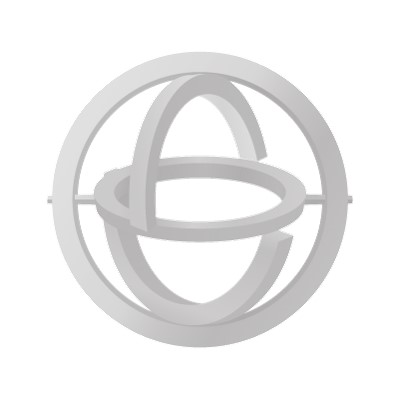 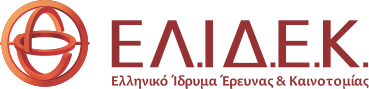 Επιστημονικές Περιοχές
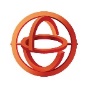 Κάθε Πρόταση υποβάλλεται σε ένα Επιστημονικό Πεδίο/Υποπεδίο μιας από τις ακόλουθες ευρείες Επιστημονικές Περιοχές:
ΕΠ 1.	Φυσικές Επιστήμες
ΕΠ 2.	Επιστήμες Μηχανικού και Τεχνολογίας
ΕΠ 3.	Επιστήμες Ζωής 
ΕΠ 4.	Γεωπονικές Επιστήμες – Τρόφιμα
ΕΠ 5.	Μαθηματικά και Επιστήμες της Πληροφορίας 
ΕΠ 6.	Κοινωνικές Επιστήμες
ΕΠ 7.	Ανθρωπιστικές Επιστήμες και Τέχνες
ΕΠ 8.	Περιβάλλον και Ενέργεια
ΕΠ 9.	Διοίκηση και Οικονομία της Καινοτομίας
* Στο Παράρτημα Ι της Προκήρυξης και στη Διαδικτυακή Πύλη ΕΛ.ΙΔ.Ε.Κ. παρατίθενται τα επιμέρους επιστημονικά πεδία και υποπεδία των Επιστημονικών Περιοχών.
19
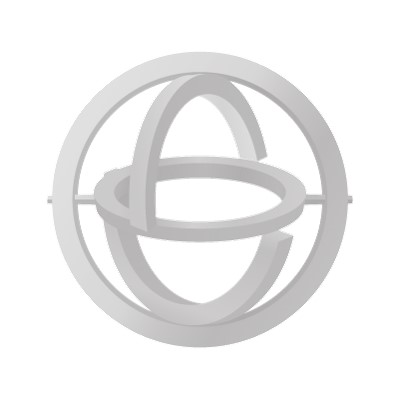 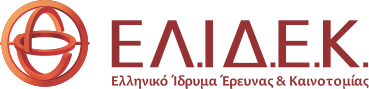 Φορέας Υλοποίησης & Συνεργαζόμενοι Φορείς
Φορείς Υλοποίησης:
Ανώτατα Εκπαιδευτικά Ιδρύματα (Α.Ε.Ι.) της Χώρας
Ερευνητικά Κέντρα–Ινστιτούτα (Ε.Κ.-Ι.) 
Ερευνητικά Πανεπιστημιακά Ινστιτούτα (Ε.Π.Ι.)
Ανώτατα Στρατιωτικά Εκπαιδευτικά Ιδρύματα (Α.Σ.Ε.Ι.) 
Ελληνικό Ίδρυμα Ευρωπαϊκής και Εξωτερικής Πολιτικής (ΕΛΙΑΜΕΠ)
Ίδρυμα Οικονομικών και Βιομηχανικών Ερευνών (ΙΟΒΕ)
Επιλογή από λίστα
Βεβαίωση αποδοχής κατά τη χρηματοδότηση
Συνεργαζόμενοι Φορείς:
Ερευνητικά ιδρύματα, εκπαιδευτικά ιδρύματα και κάθε είδους Φορείς του δημοσίου και ιδιωτικού τομέα της ημεδαπής ή της αλλοδαπής.
Επιστολή πρόθεσης συνεργασίας κατά την υποβολή
20
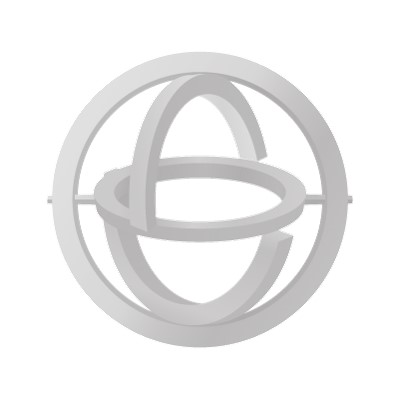 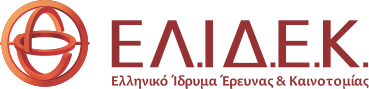 Διάρκεια & Προϋπολογισμός
Χρονική Διάρκεια Έργων
36 – 48 μήνες
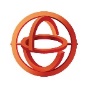 Προϋπολογισμός
55.080.000€
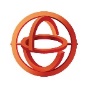 Όρια Χρηματοδότησης ανά ΕΠ
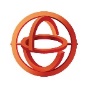 21
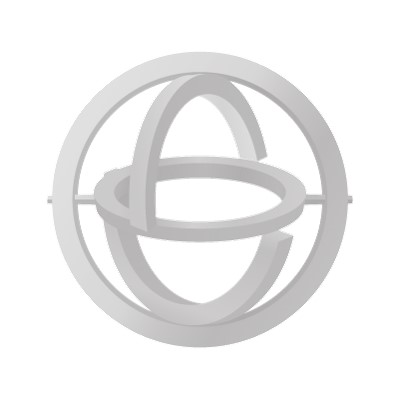 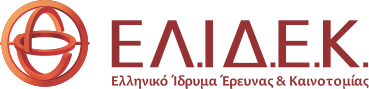 Ερευνητική Ομάδα (1/3)
Ακαδημαϊκό και Ερευνητικό προσωπικό του ΦΥ και ΣΦ 
Μεταδιδακτορικοί/ες ερευνητές/τριες
Υποψήφιοι/ες διδάκτορες
Μεταπτυχιακοί/ές φοιτητές/τριες
Λοιπό προσωπικό του ΦΥ ή άλλων φορέων του δημοσίου που εργάζεται σε αυτό με σχέση δημοσίου δικαίου ή με σχέση εργασίας ΙΔΑΧ (π.χ. ΕΕΠ, ΕΔΙΠ, Τεχνικοί Επιστήμονες, εξειδικευμένοι επιστημονικοί συνεργάτες, τεχνικοί, υποστηρικτικό προσωπικό) 
Τυχόν έκτακτο προσωπικό που θα συμβληθεί με τον ΦΥ αποκλειστικά για την υλοποίηση του έργου.
22
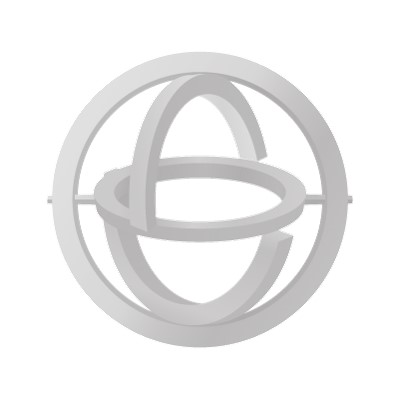 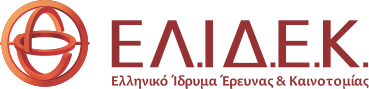 Ερευνητική Ομάδα (2/3)
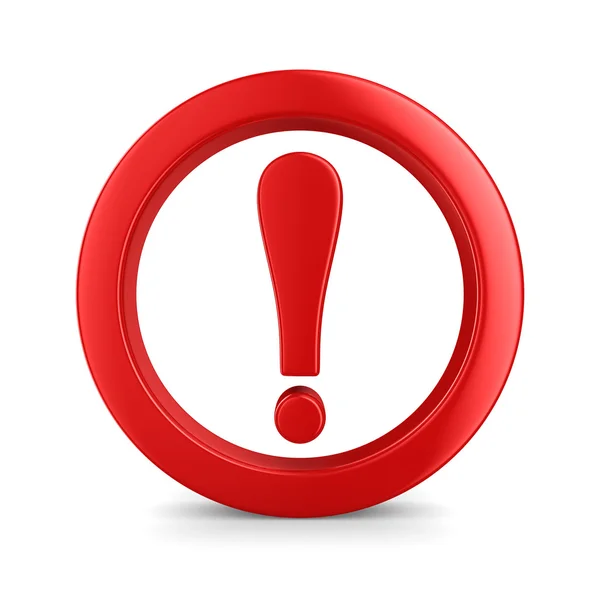 Η ΕΟ πρέπει να αποτελείται κατ’ ελάχιστον από δύο (2) αμειβόμενα μέλη (πέραν του/της ΕΥ) τα οποία θα είναι μεταδιδακτορικοί ερευνητές/τριες, υποψήφιοι διδάκτορες, ή μεταπτυχιακοί φοιτητές. Εξαιρούνται οι Προτάσεις που θα υποβληθούν στην ΕΠ.7 «Ανθρωπιστικές Επιστήμες και Τέχνες».
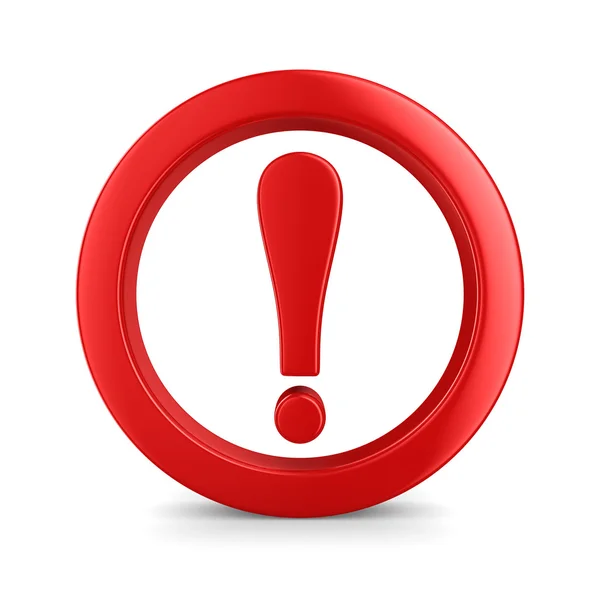 Δεν υπάρχει περιορισμός ως προς τον μέγιστο αριθμό των μελών που αποτελούν την ΕΟ μίας Πρότασης.
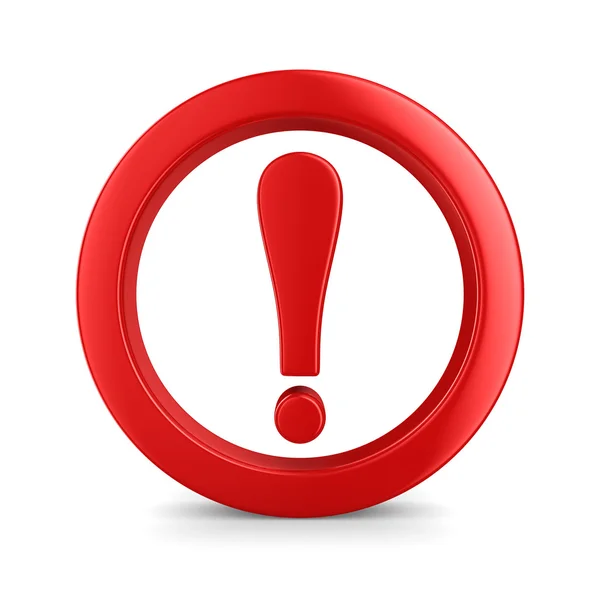 Μπορούν να «συμμετέχουν» μη ονοματισμένα μέλη. Απαιτείται ο προσδιορισμός των απαιτούμενων προσόντων για τη θέση. Ακολουθείται η κείμενη νομοθεσία για τη σύναψη της σύμβασης κατά την υλοποίηση του Έργου.
23
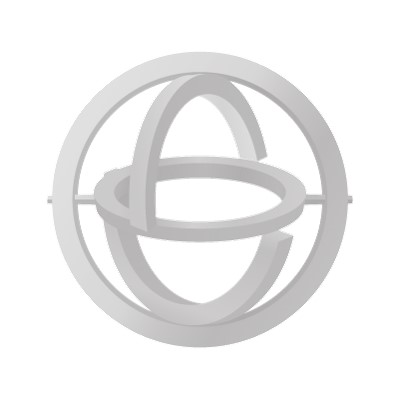 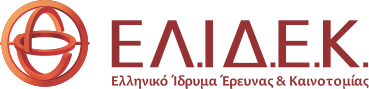 Ερευνητική Ομάδα (3/3)
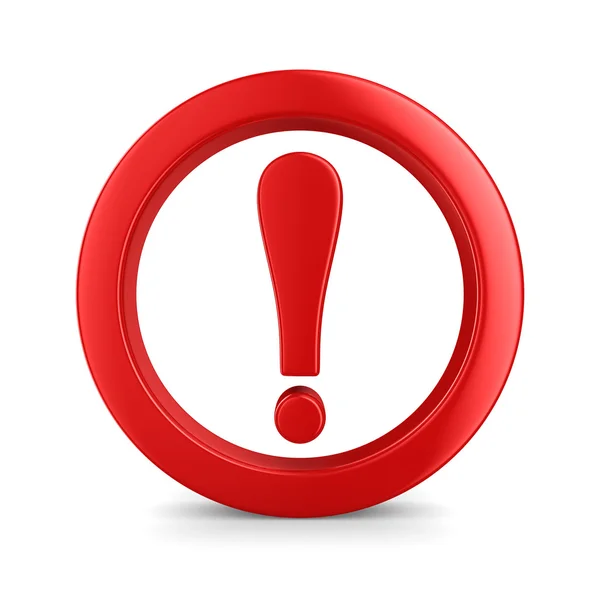 Ομότιμοι/ες Καθηγητές/τριες/Ερευνητές/τριες δύνανται να συμμετέχουν στην παρούσα Προκήρυξη ως αμειβόμενα μέλη της ΕΟ.
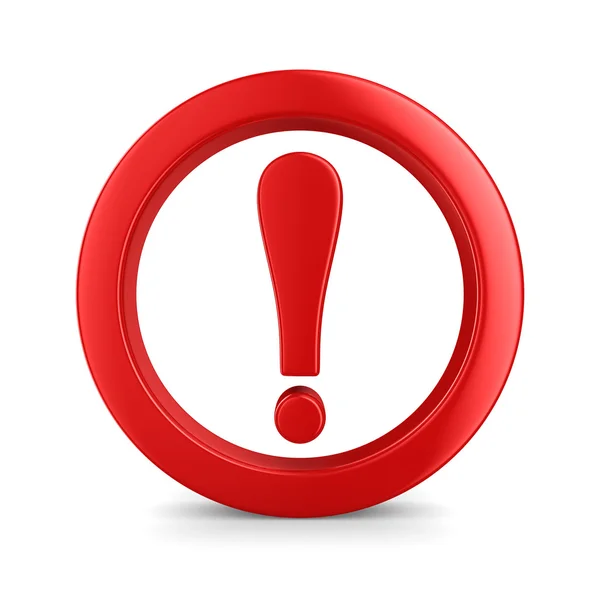 Συνταξιούχοι Καθηγητές/τριες/Ερευνητές/τριες δύνανται να συμμετέχουν στην παρούσα Προκήρυξη μόνο ως μη αμειβόμενα μέλη της ΕΟ.
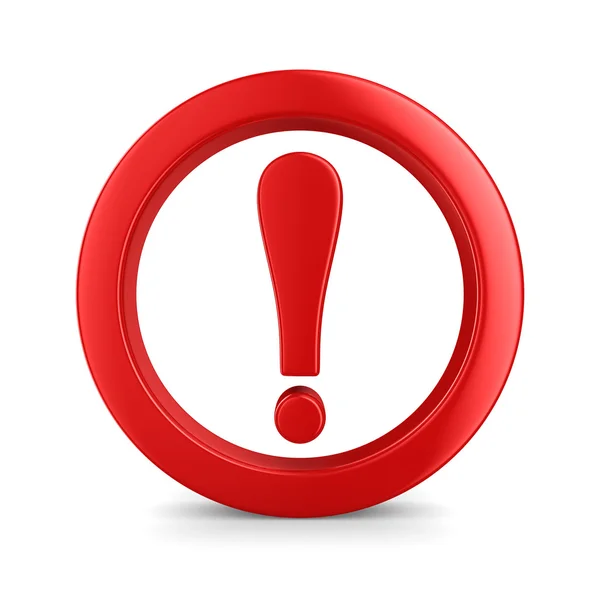 Κάθε μέλος ΕΟ (εκτός από τον/την ΕΥ) δύναται να συμμετέχει (ως μέλος) κατά μέγιστον σε συνολικά δύο Προτάσεις στο πλαίσιο της Δράσης.
24
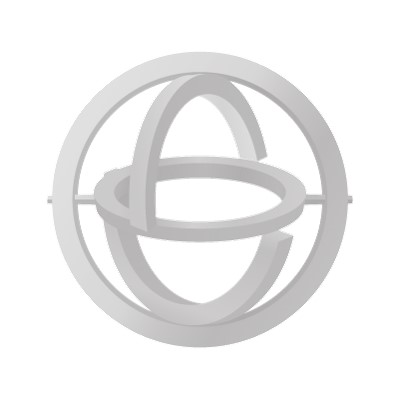 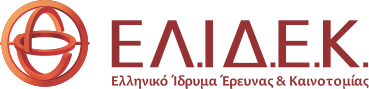 Επιλέξιμες Δαπάνες
25
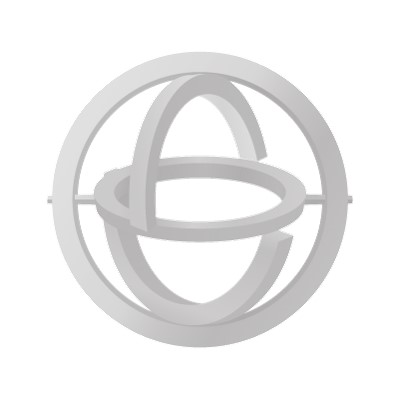 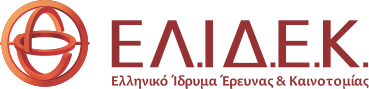 Δαπάνες Προσωπικού
26
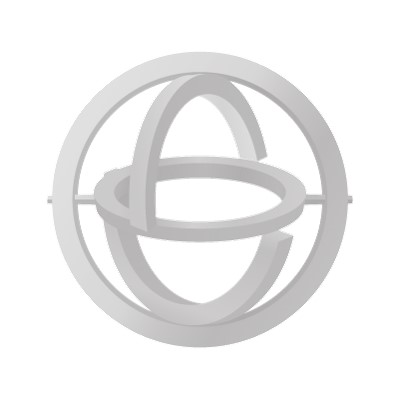 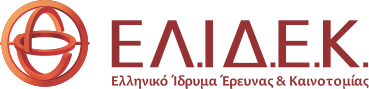 Υποβολή Προτάσεων (1/14)
Αποκλειστικά ηλεκτρονική αίτηση μέσω της Διαδικτυακής Πύλης του ΕΛ.ΙΔ.Ε.Κ.
Αποκλειστικά αρμόδιος ο/η ΕΥ
https://portal.hfri.gr
Έναρξη Υποβολών: 01.11.2023, 12:00 (ώρα Ελλάδας)
Λήξη Υποβολών:  05.12.2023, 13:00 (ώρα Ελλάδας)
27
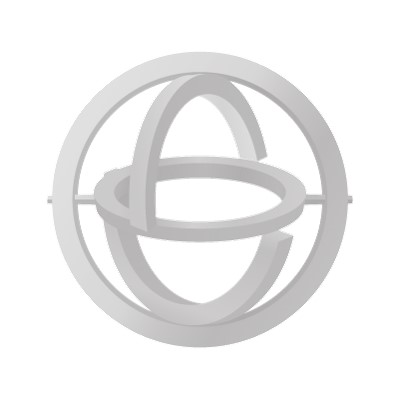 https://portal.hfri.gr
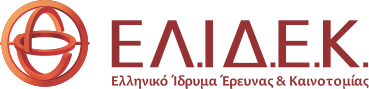 Υποβολή Προτάσεων (2/14)
Βήμα 1ο: Εγγραφή στη Διαδικτυακή Πύλη ΕΛ.ΙΔ.Ε.Κ.
(διαθέσιμες αναλυτικές οδηγίες στο πεδίο help της Πύλης)
Βήμα 2ο: Συμπλήρωση των υποχρεωτικών προσωπικών στοιχείων
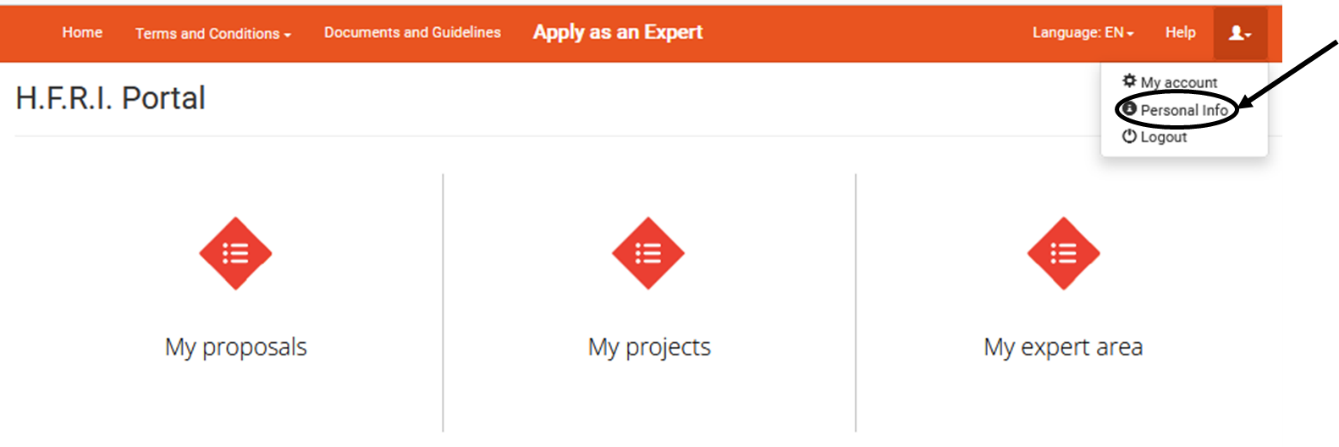 28
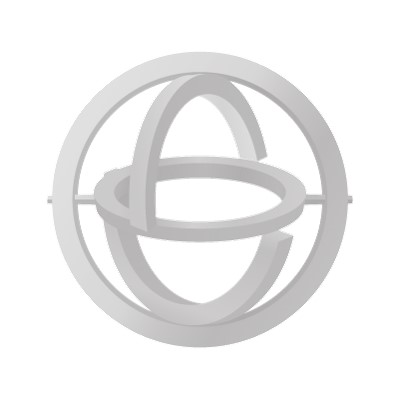 https://portal.hfri.gr
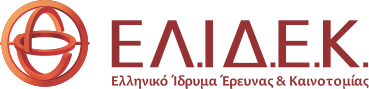 Υποβολή Προτάσεων (3/14)
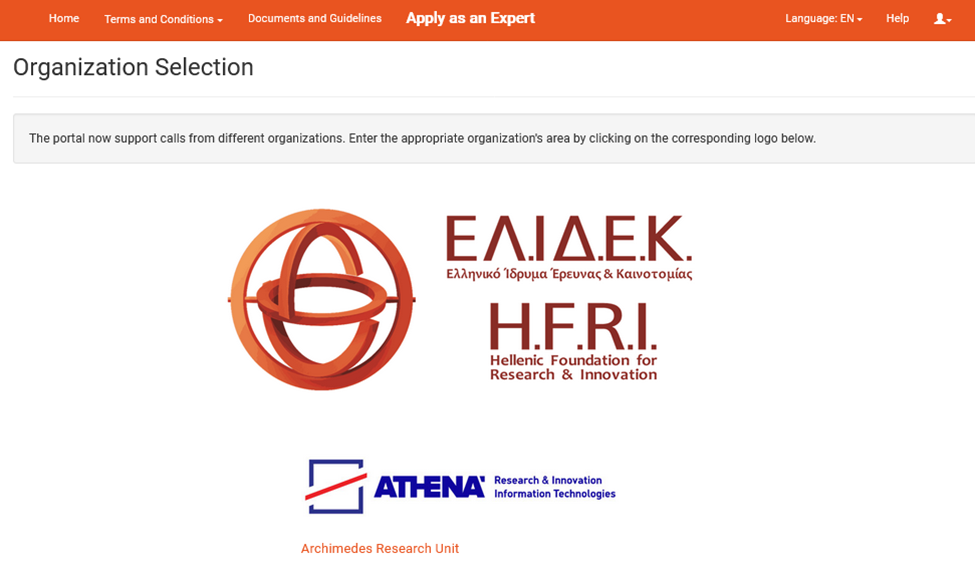 Βήμα 3ο: Επιλογή Φορέα (ΕΛ.ΙΔ.Ε.Κ.)
29
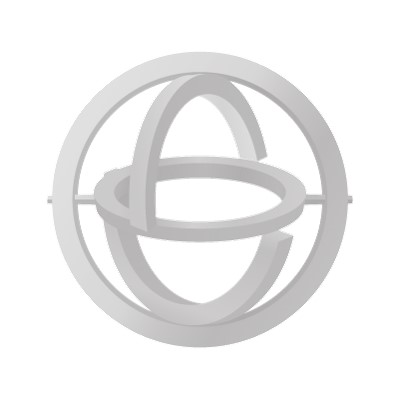 https://portal.hfri.gr
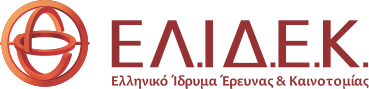 Υποβολή Προτάσεων (4/14)
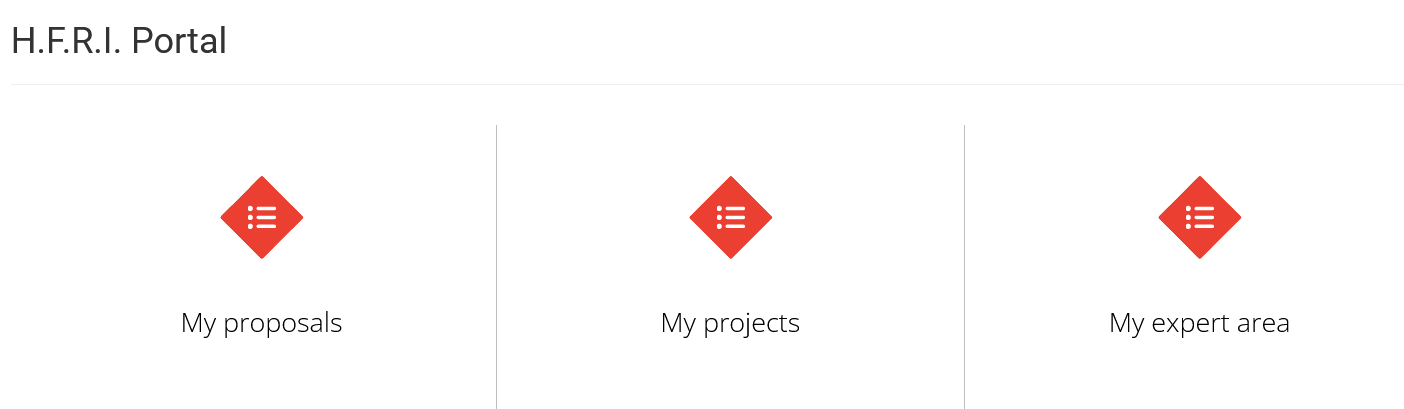 Βήμα 4ο: Έναρξη υποβολής Πρότασης
Βήμα 5ο: Επιλογή Δράσης
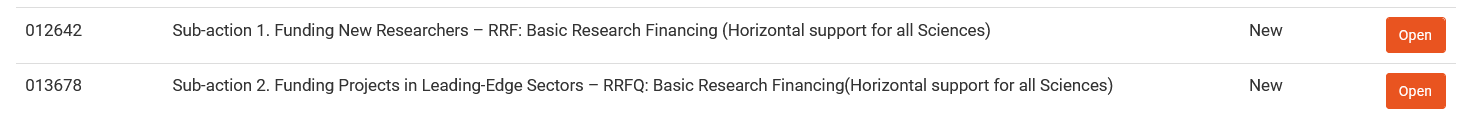 3rd Call for H.F.R.I. Research Projects to support Faculty Members and Researchers
30
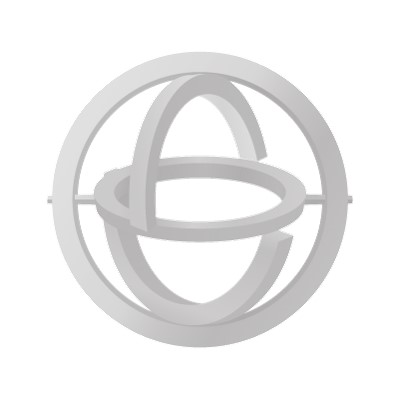 https://portal.hfri.gr
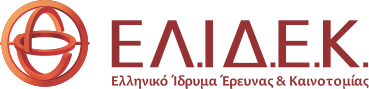 Υποβολή Προτάσεων (5/14)
Βήμα 6ο: Συμπλήρωση Τμήματος Α
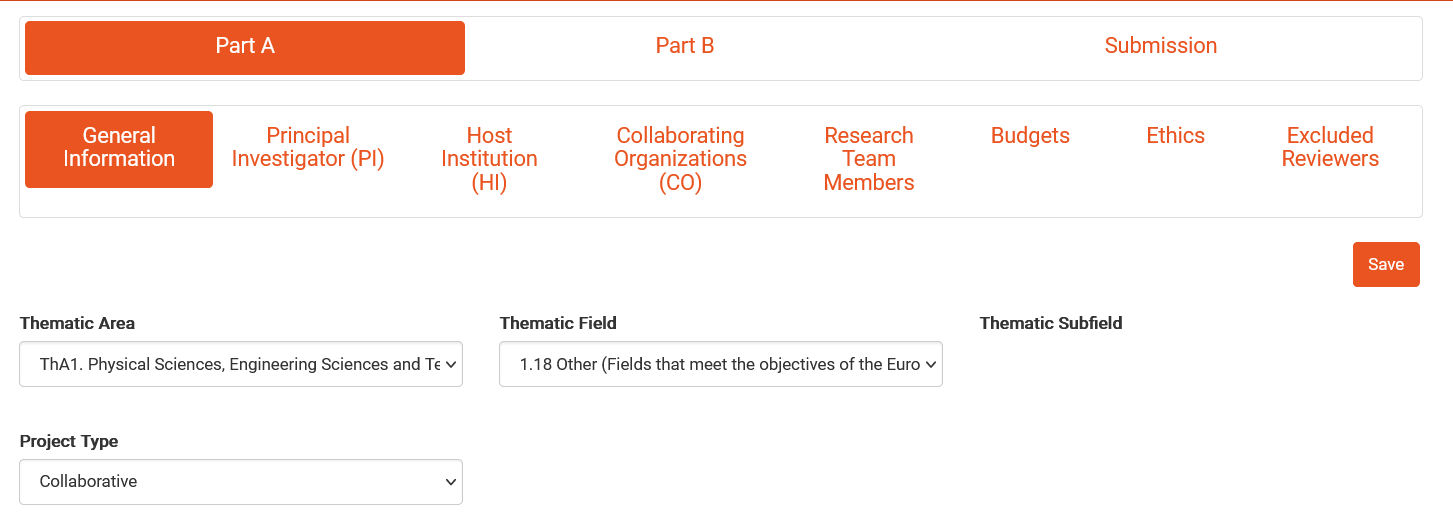 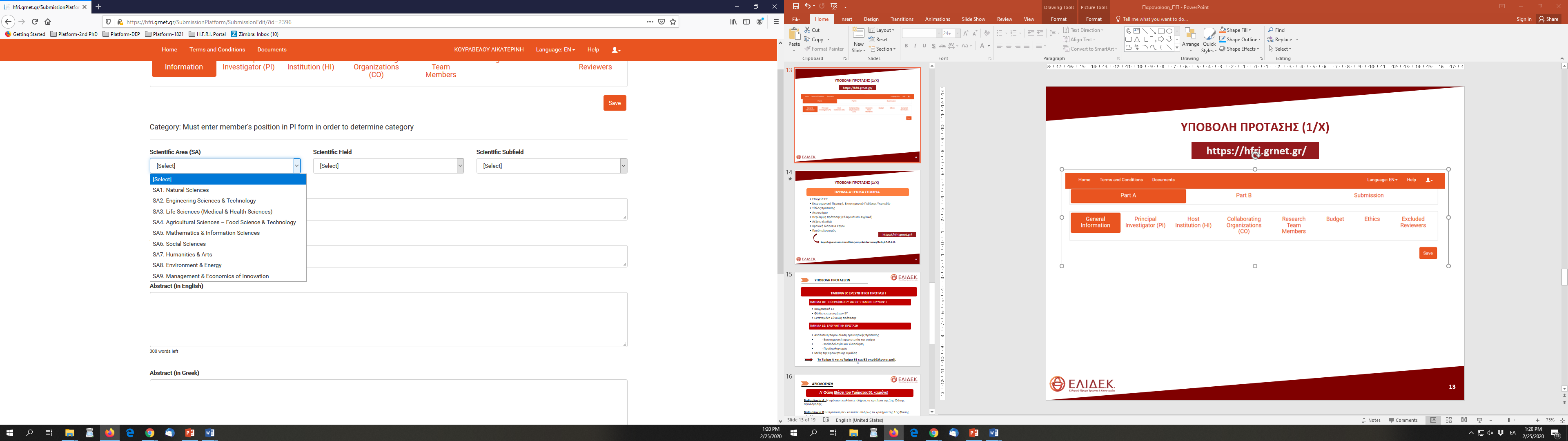 31
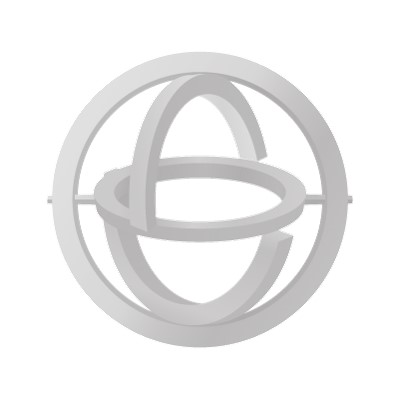 https://portal.hfri.gr
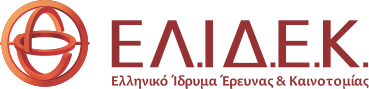 Υποβολή Προτάσεων (6/14)
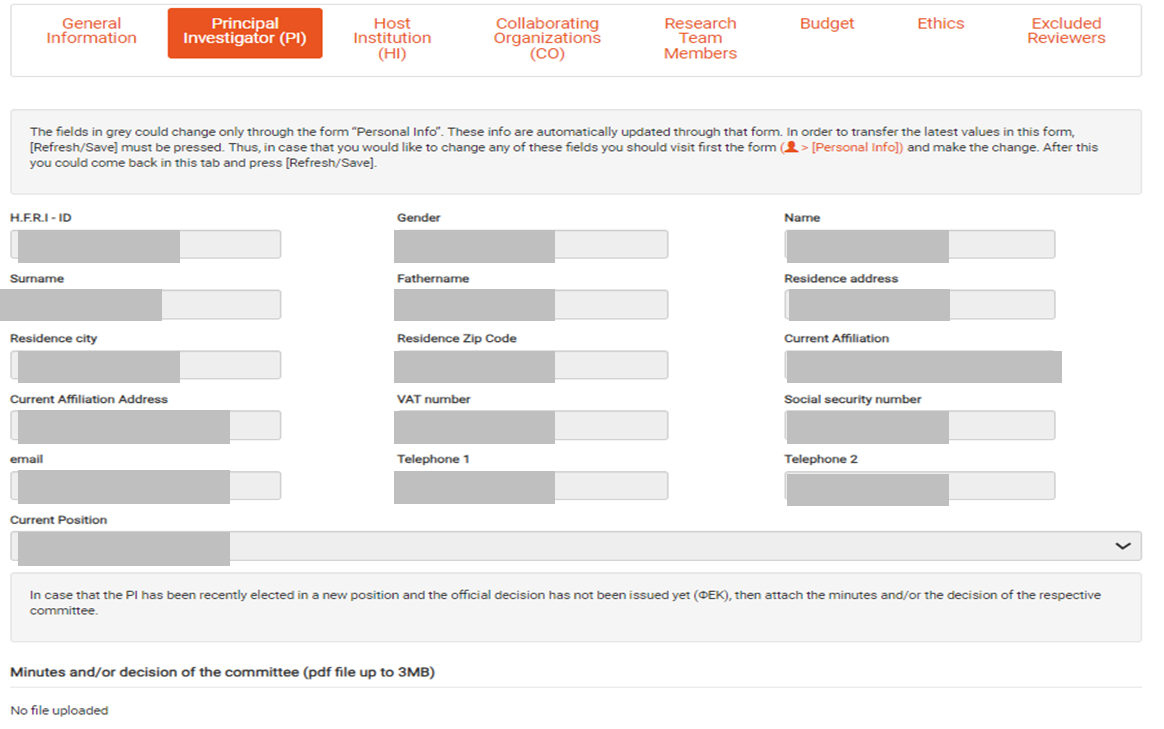 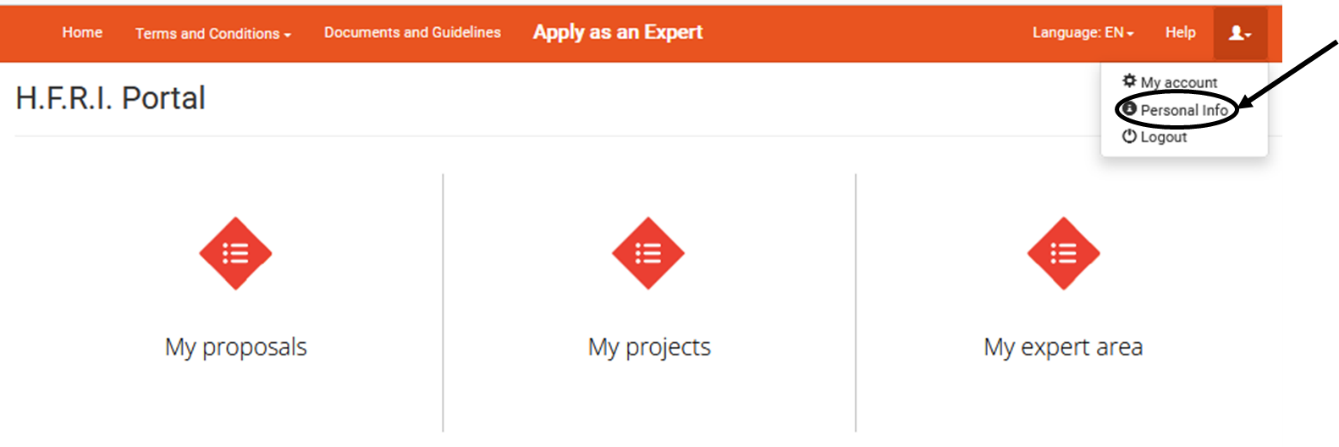 32
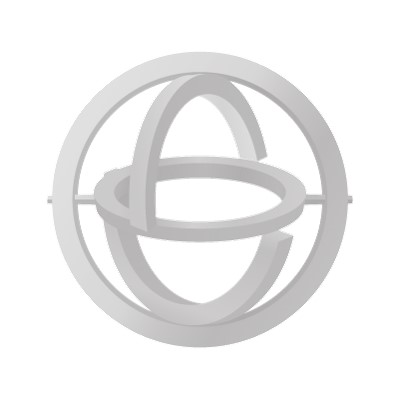 https://portal.hfri.gr
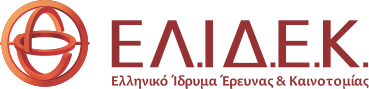 Υποβολή Προτάσεων (7/14)
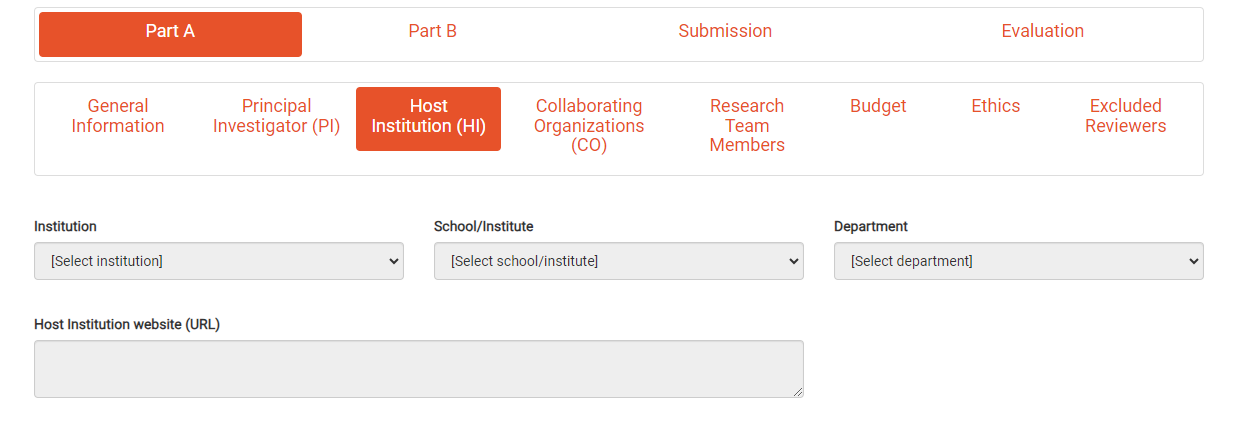 33
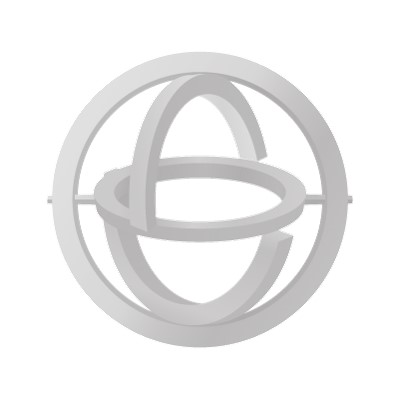 https://portal.hfri.gr
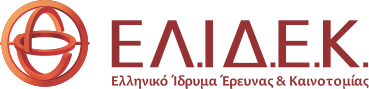 Υποβολή Προτάσεων (8/14)
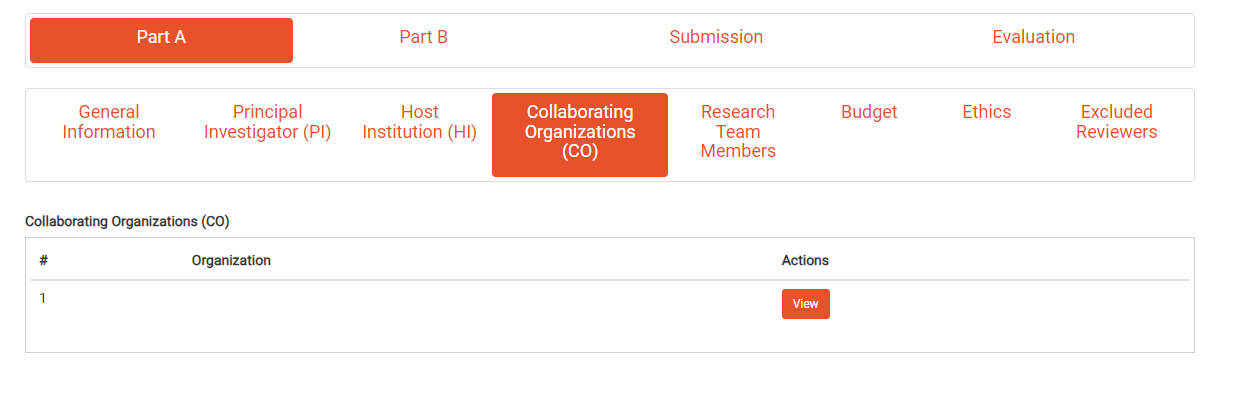 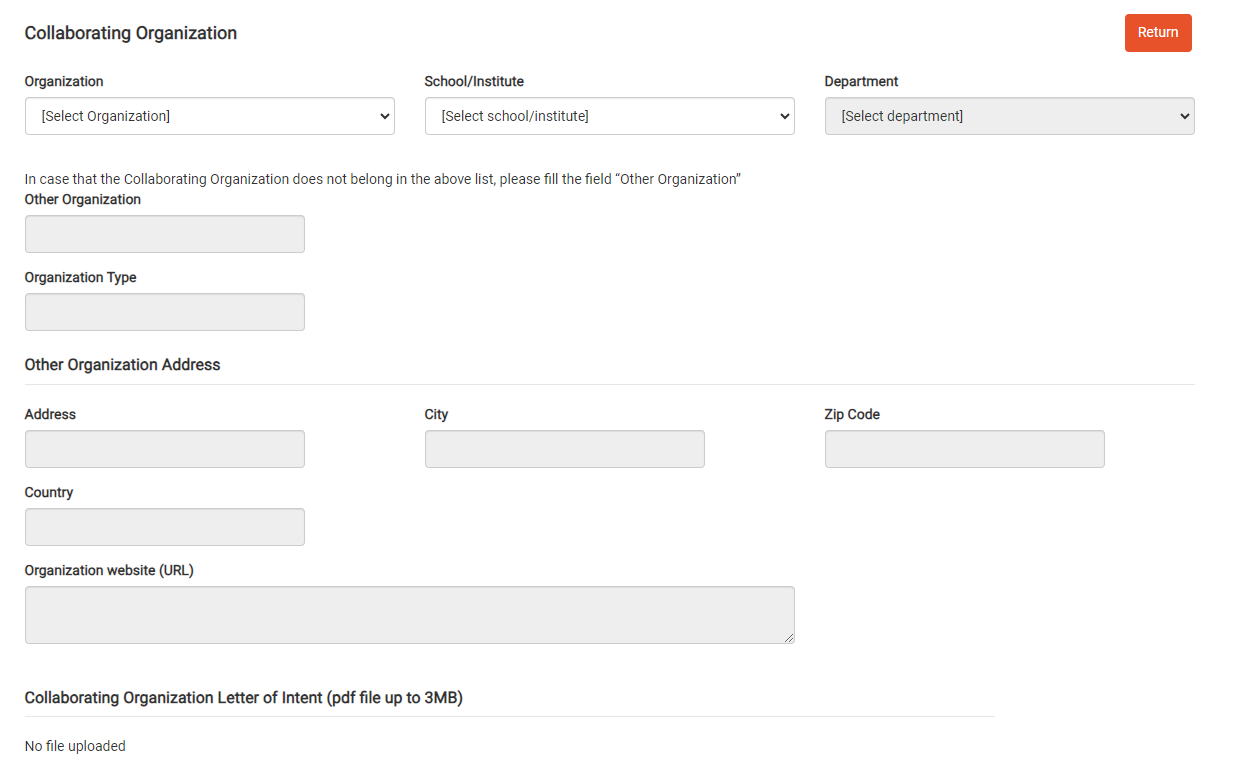 34
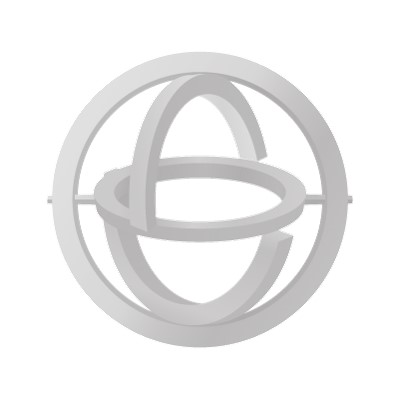 https://portal.hfri.gr
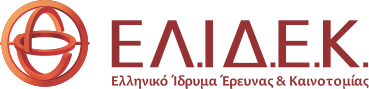 Υποβολή Προτάσεων (9/14)
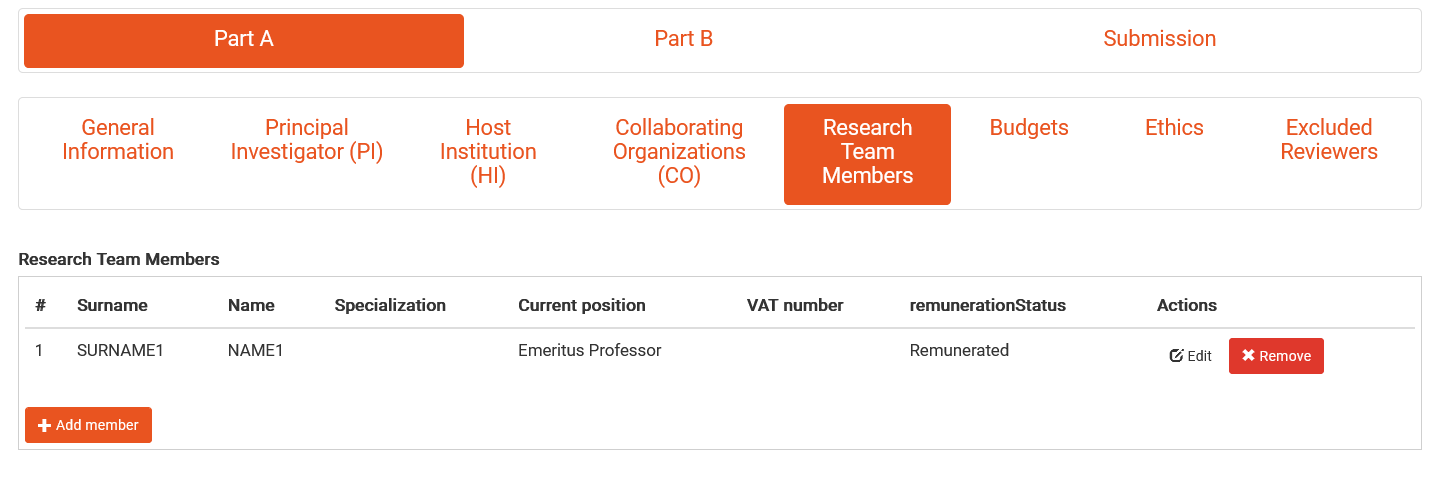 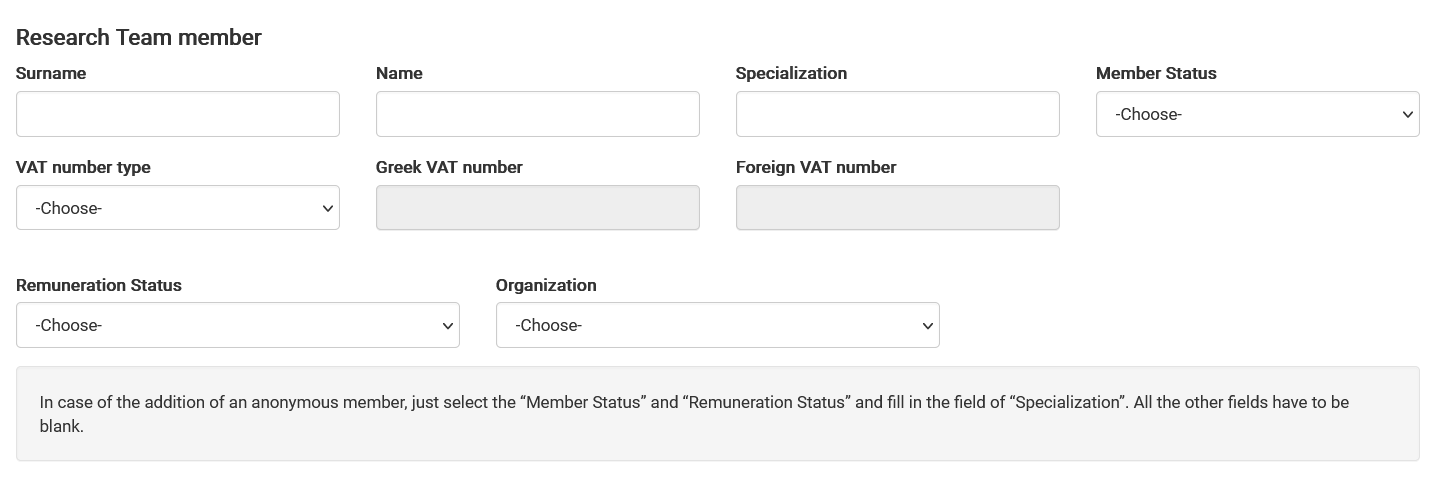 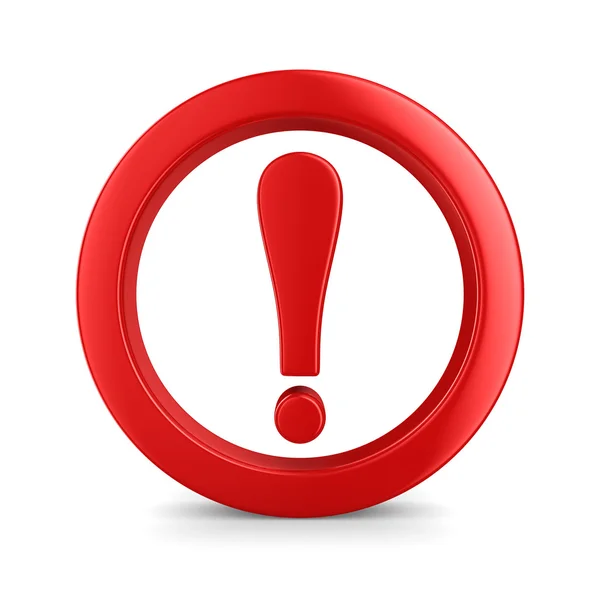 Προσοχή στον ελάχιστο αριθμό μελών της ΕΟ
PMs
Person Month Cost
Total Cost
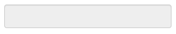 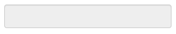 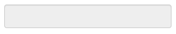 35
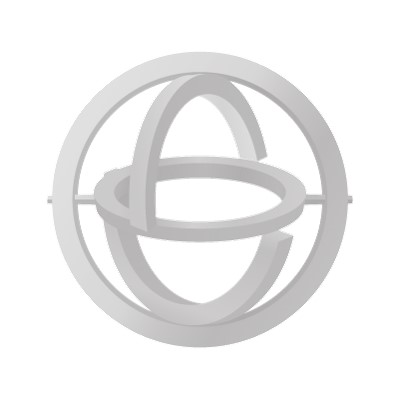 https://portal.hfri.gr
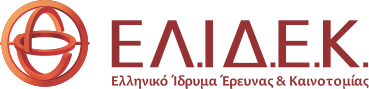 Υποβολή Προτάσεων (10/14)
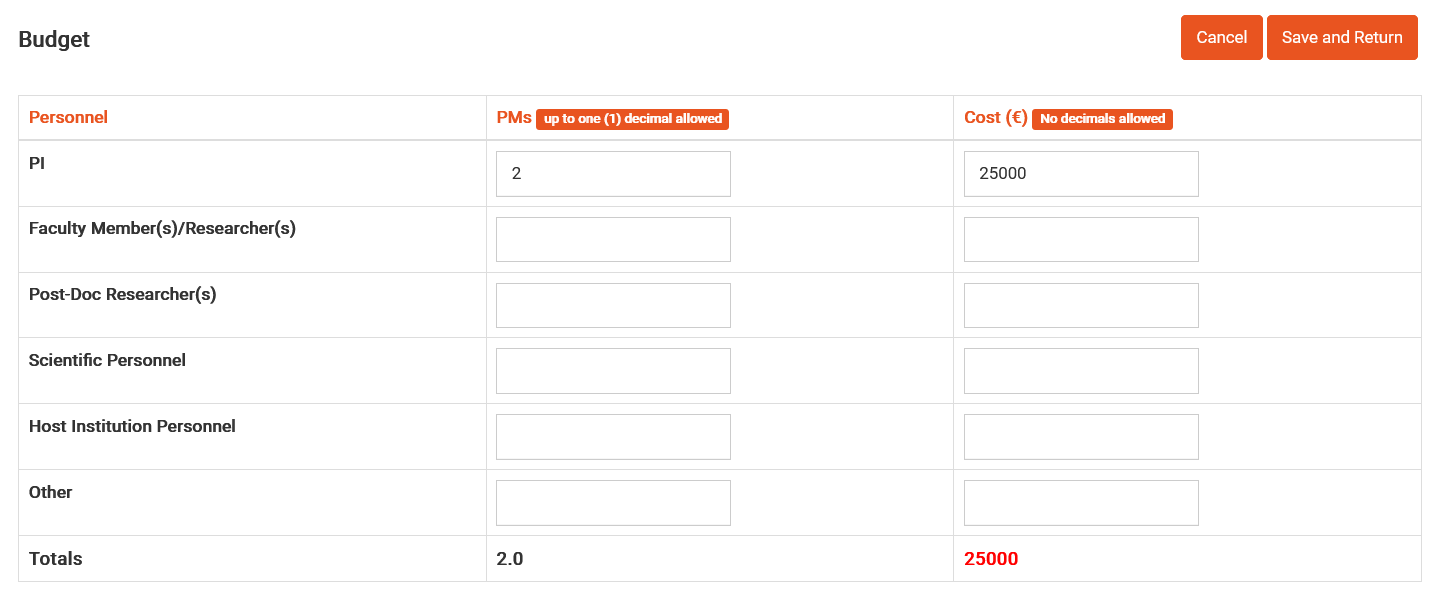 36
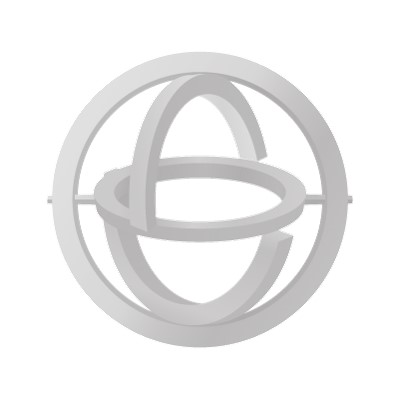 https://portal.hfri.gr
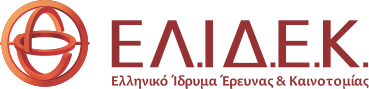 Υποβολή Προτάσεων (11/14)
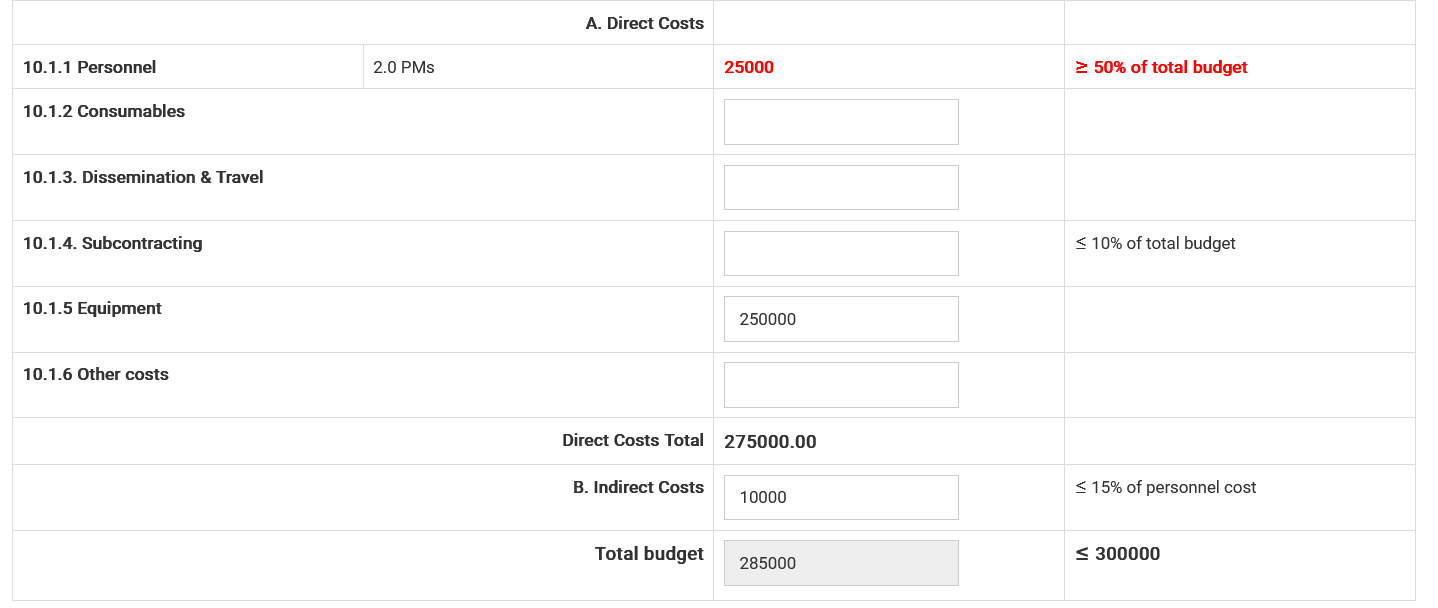 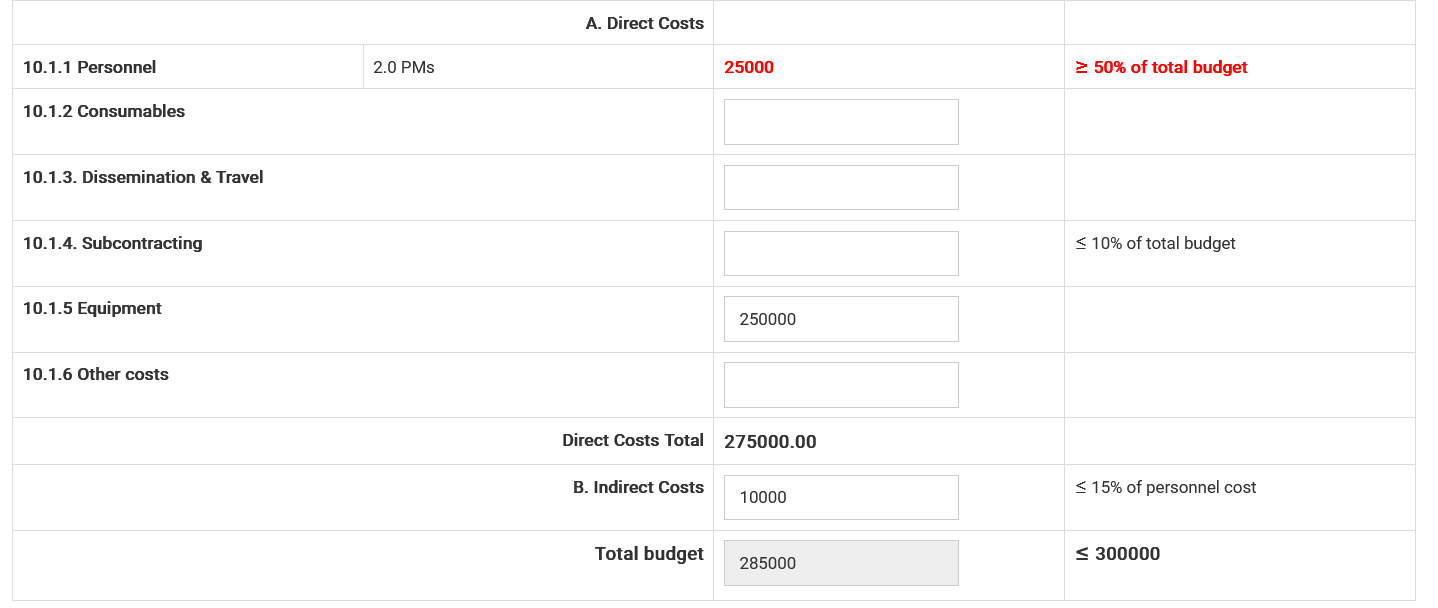 Description of Costs
≥ 40& of total budget
= 10% of direct costs
37
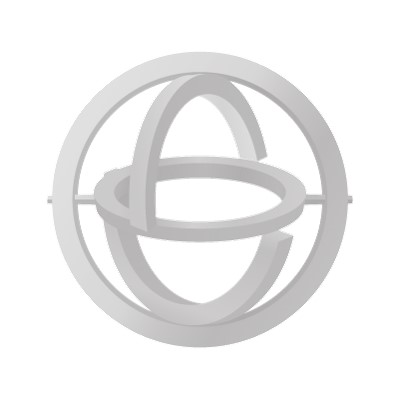 https://portal.hfri.gr
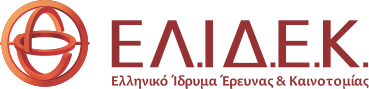 Υποβολή Προτάσεων (12/14)
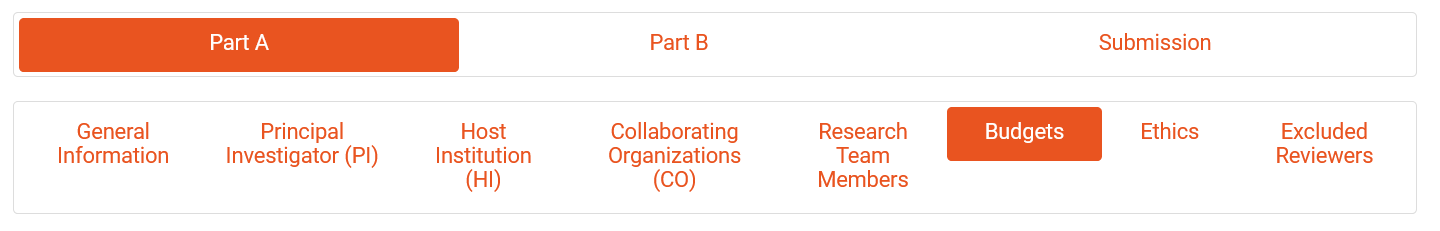 Αυτόματος έλεγχος ποσοστιαίων περιορισμών ανά κατηγορία δαπάνης
Αυτόματος έλεγχος συνολικού προϋπολογισμού
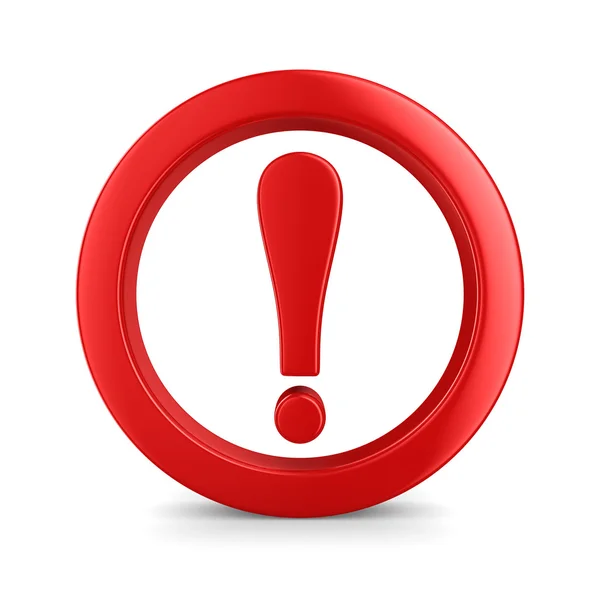 Υποχρεωτική η τεκμηρίωση των δαπανών στην Πύλη. Οι πληροφορίες που θα συμπεριλαμβάνονται στα επισυναπτόμενα δεν θα ληφθούν υπόψη κατά την αξιολόγηση.
38
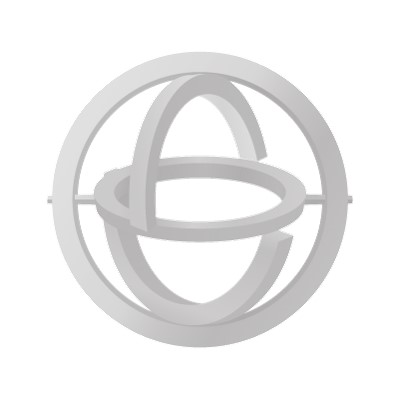 https://portal.hfri.gr
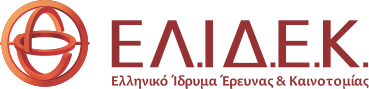 Υποβολή Προτάσεων (13/14)
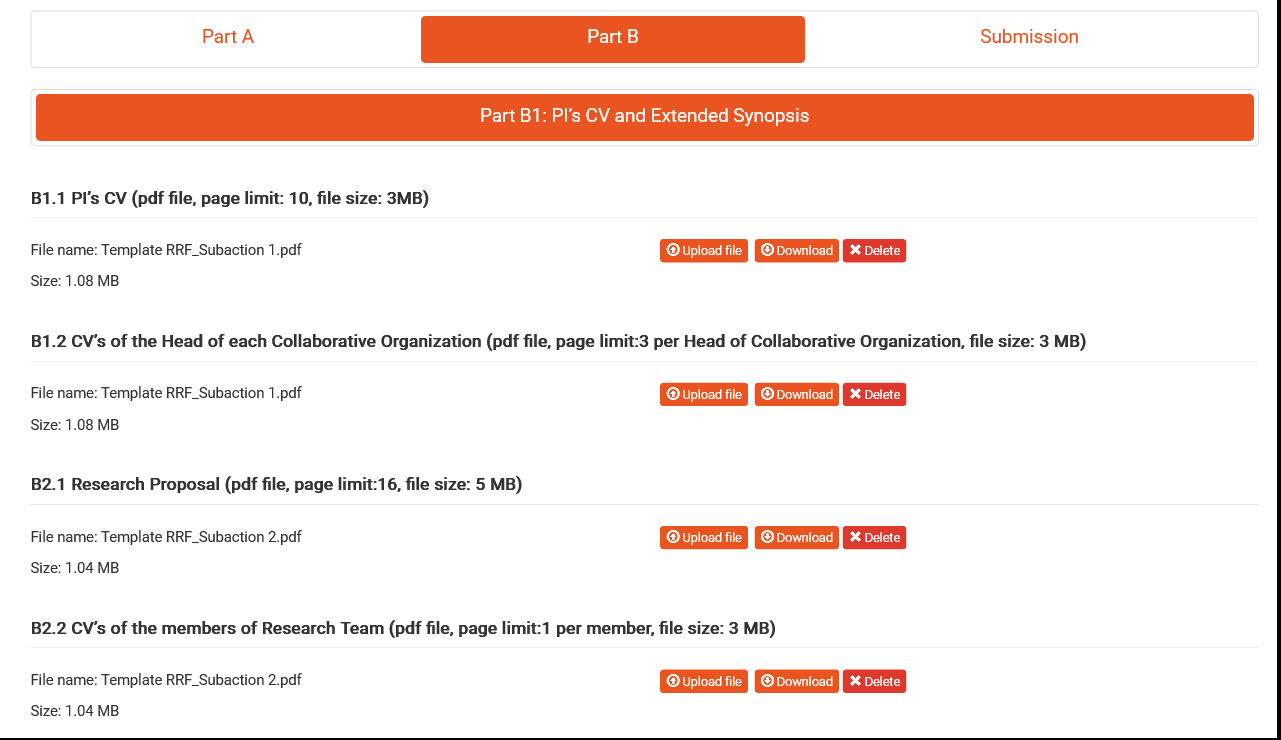 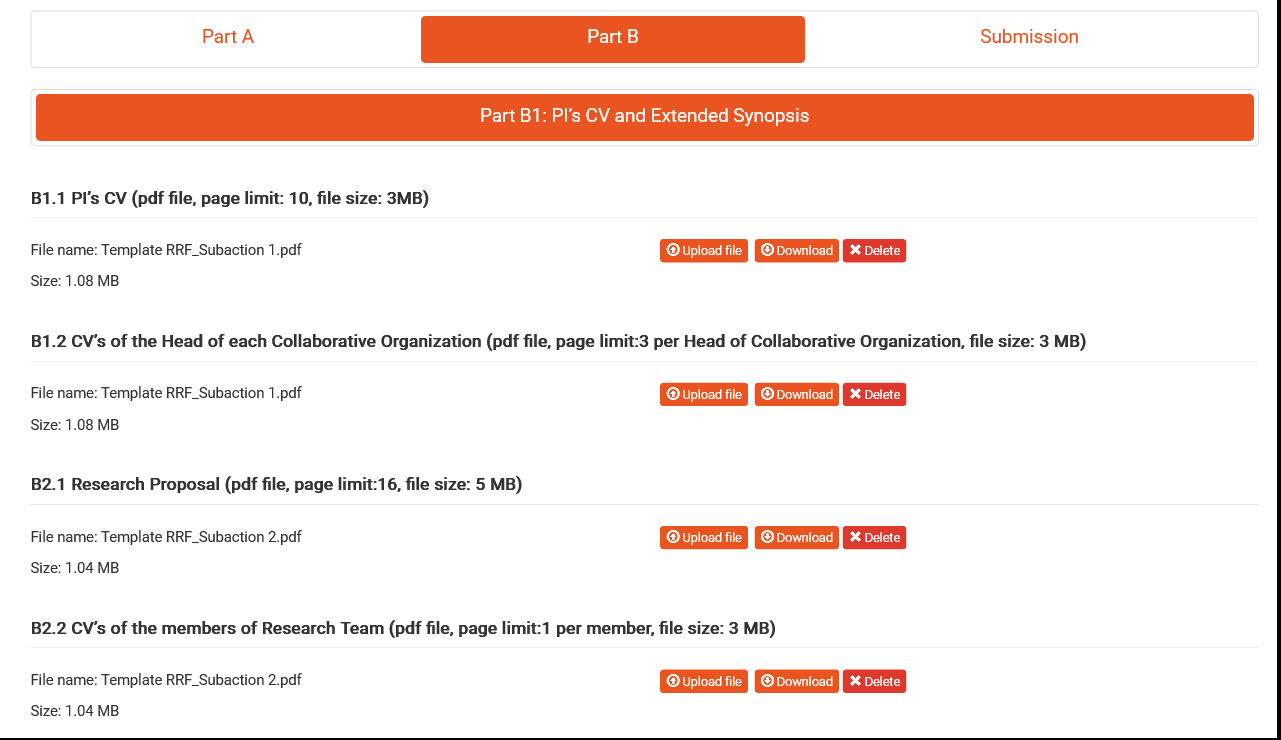 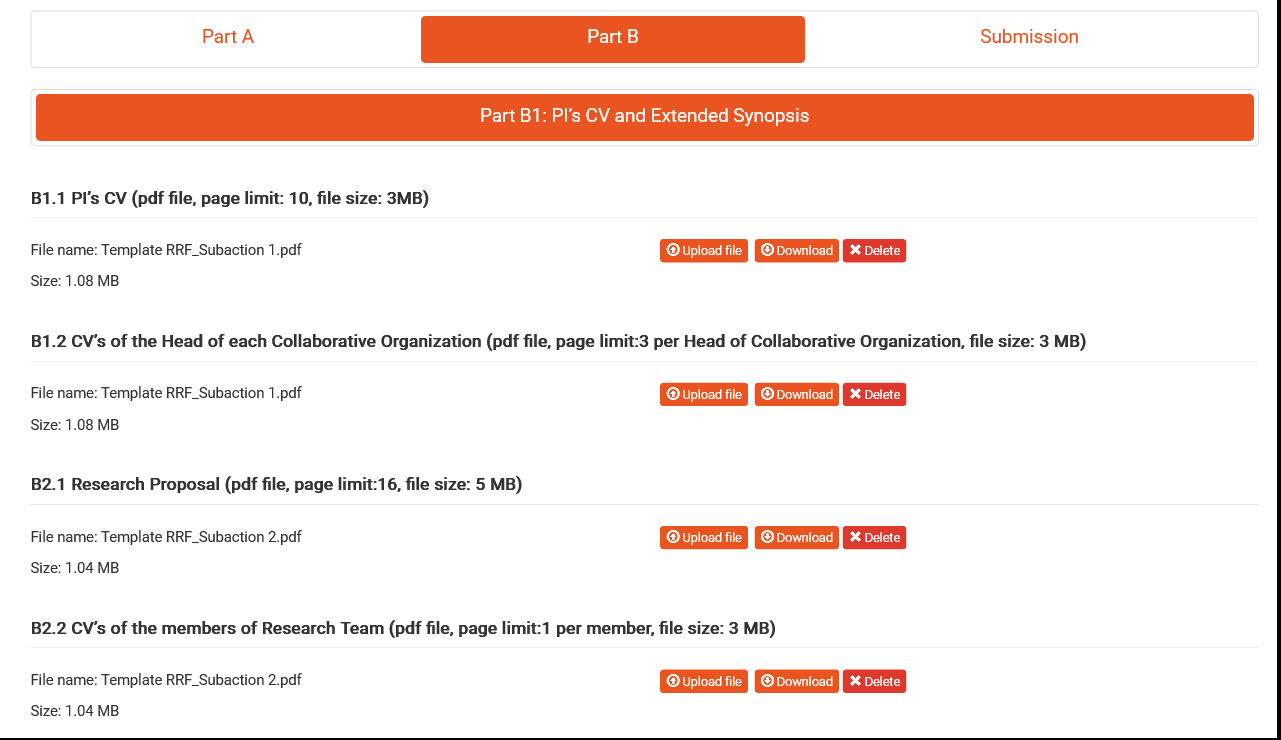 39
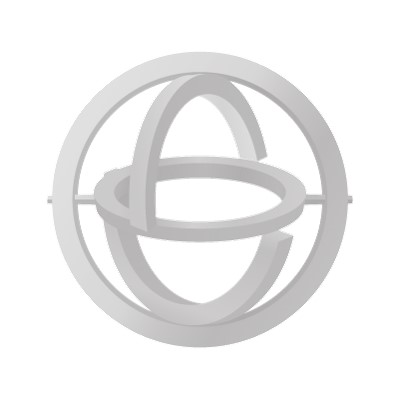 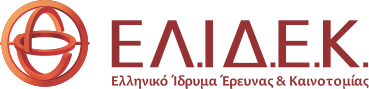 Πρότυπα Έγγραφα
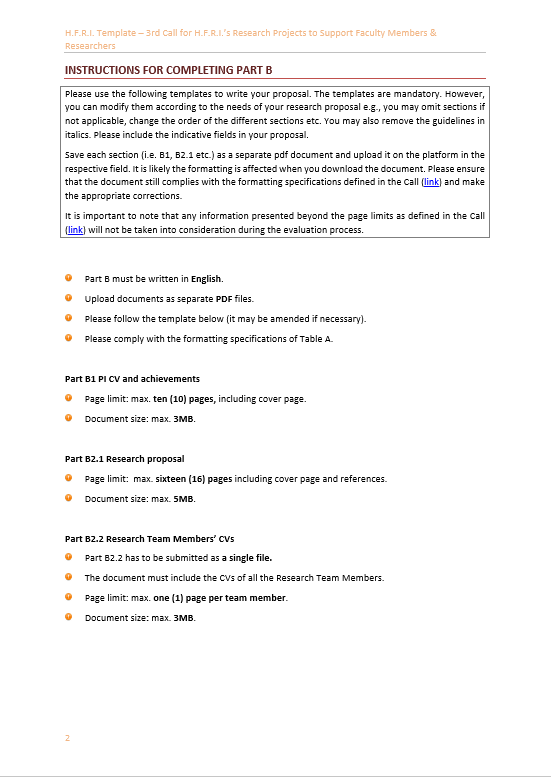 Τμήμα Α: 
Συμπληρώνεται απευθείας στην Πύλη
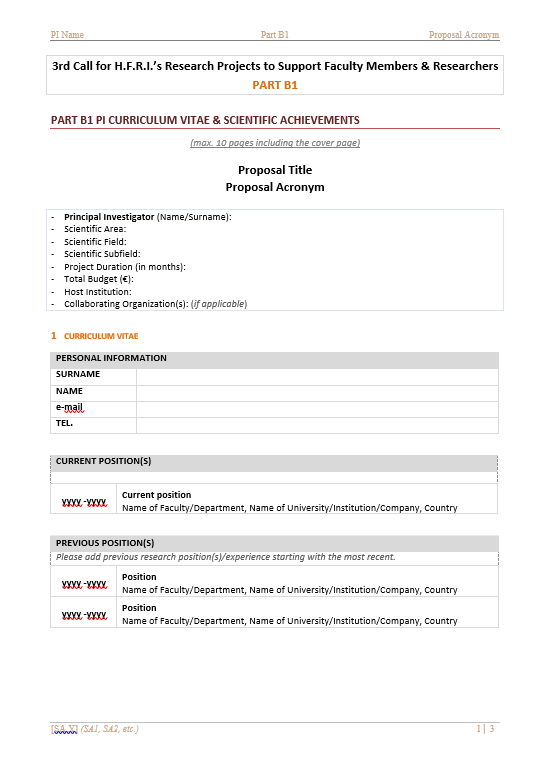 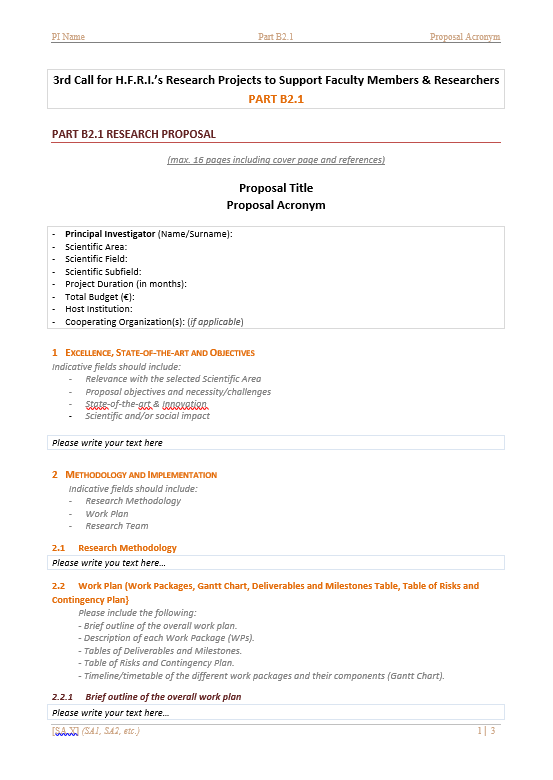 Τμήμα Β1: 
Β1: Βιογραφικό & Επιτεύγματα ΕΥ (10 σελίδες)
Τμήμα Β2: 
Β2.1: Ερευνητική Πρόταση (16 σελίδες)
Β2.2: Μέλη Ερευνητικής Ομάδας (1 σελίδα/άτομο)
40
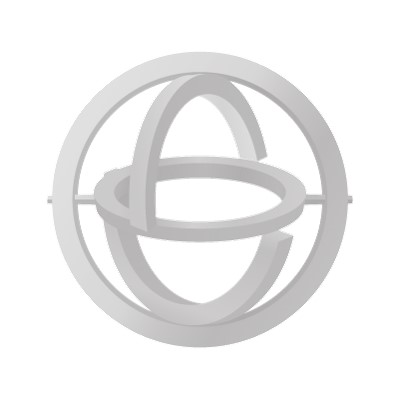 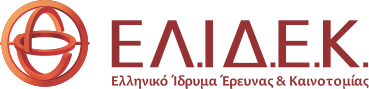 Τμήματα Β1 και Β2
Η χρήση των Πρότυπων Εγγράφων είναι υποχρεωτική
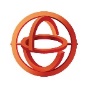 Τα έγγραφα μπορούν να προσαρμοστούν κατάλληλα στην Πρότασή σας
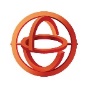 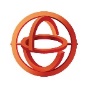 Στα όρια των σελίδων προσμετράται και το εξώφυλλο
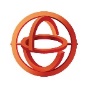 Το κείμενο μπορεί να ξεκινά από το εξώφυλλο
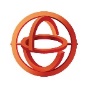 Τα έγγραφα υποβάλλονται στην αγγλική γλώσσα
41
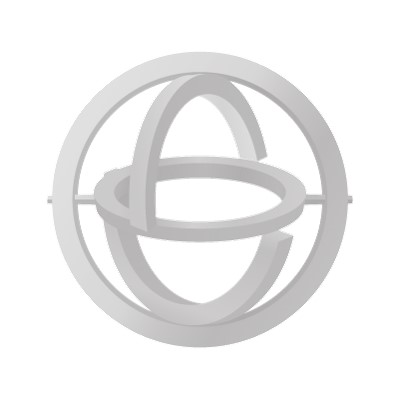 https://portal.hfri.gr
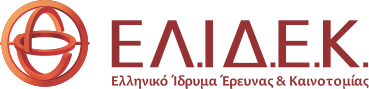 Υποβολή Προτάσεων (14/14)
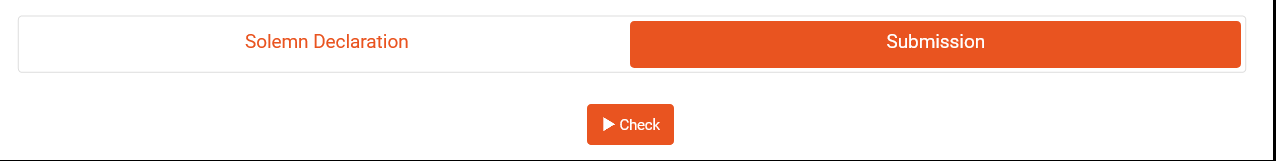 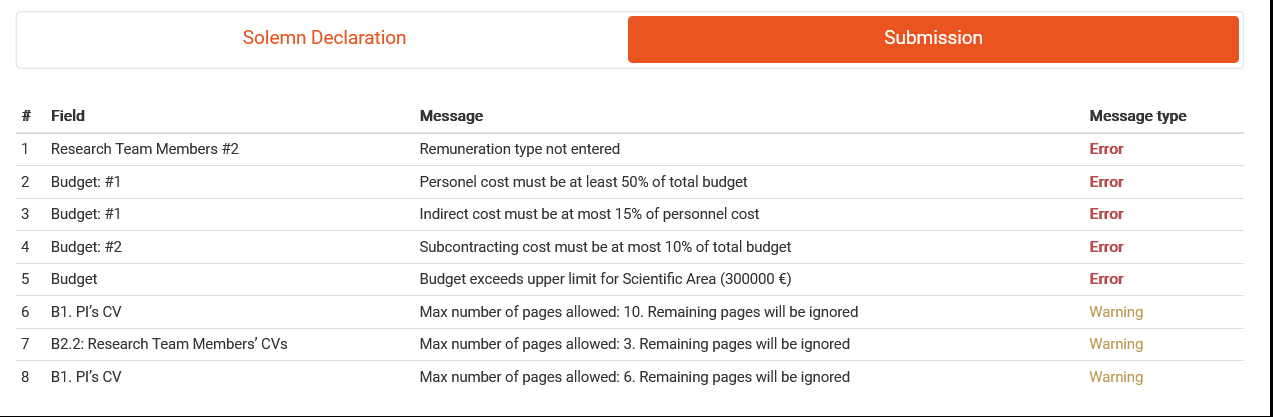 ………
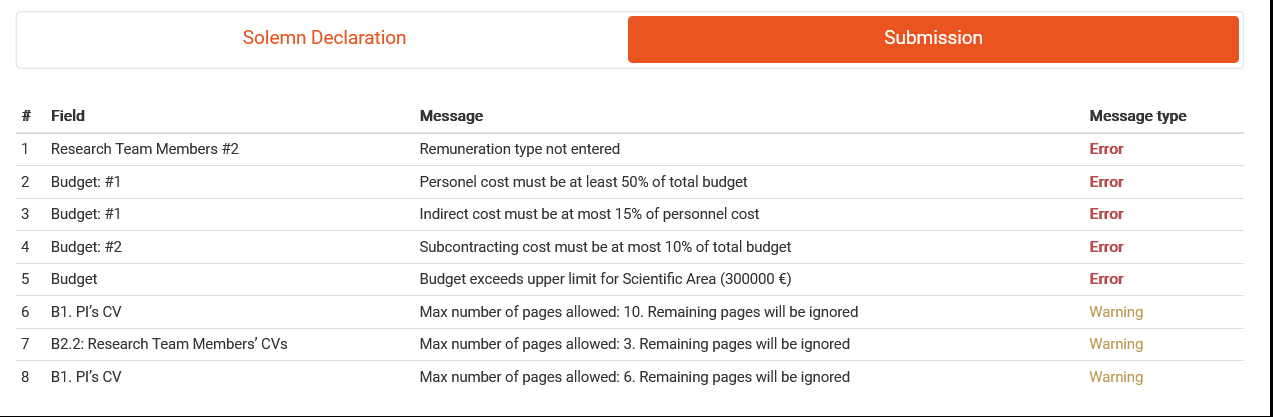 42
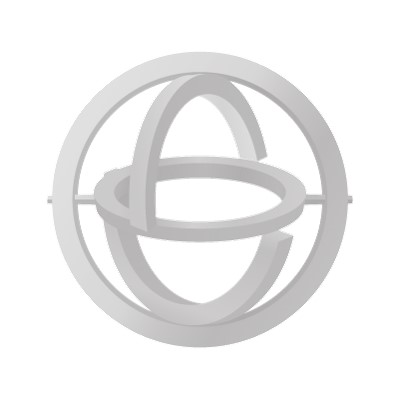 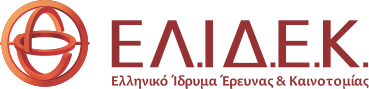 Διαδικασία Αξιολόγησης
Επιστημονικό Συμβούλιο ΕΛ.ΙΔ.Ε.Κ.
Επιτροπές Αξιολόγησης (ΕΑ)
Η τελική αξιολόγηση κάθε Πρότασης και η θέση της στη λίστα κατάταξης αποφασίζεται από      την ΕΑ. 
Οι ΕΑ ορίζονται από το Επιστημονικό Συμβούλιο του ΕΛ.ΙΔ.Ε.Κ. για κάθε μία από τις Επιστημονικές Περιοχές. 
Κάθε Επιτροπή αποτελείται από 5-20 Μέλη. 
Μέλη των ΕΑ είναι μέλη του Μητρώου Πιστοποιημένων Αξιολογητών του ΕΛ.ΙΔ.Ε.Κ. ή της ΓΓΕΚ.
Ανεξάρτητοι/ες Εμπειρογνώμονες
43
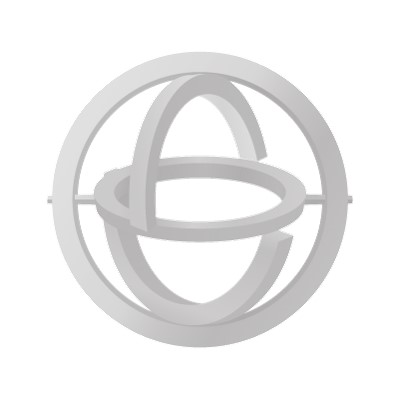 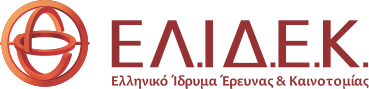 Κριτήρια Αξιολόγησης (1/3)
44
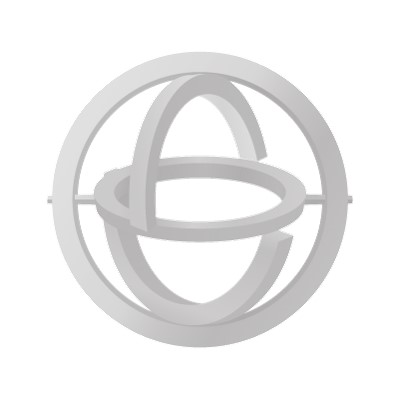 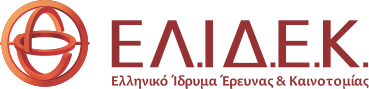 Κριτήρια Αξιολόγησης (2/3)
45
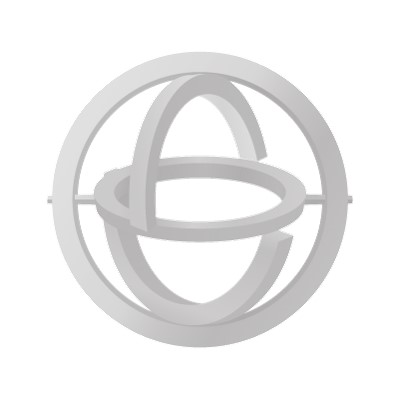 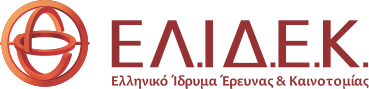 Κριτήρια Αξιολόγησης (2/3)
46
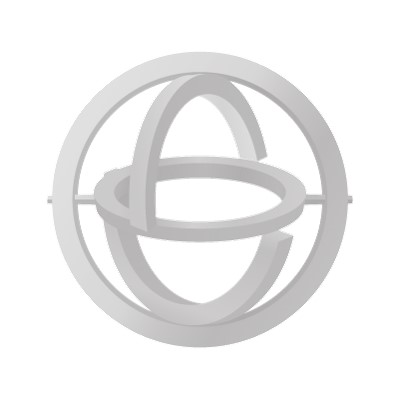 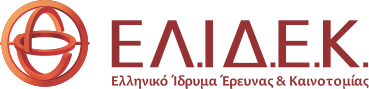 Βαθμολογία
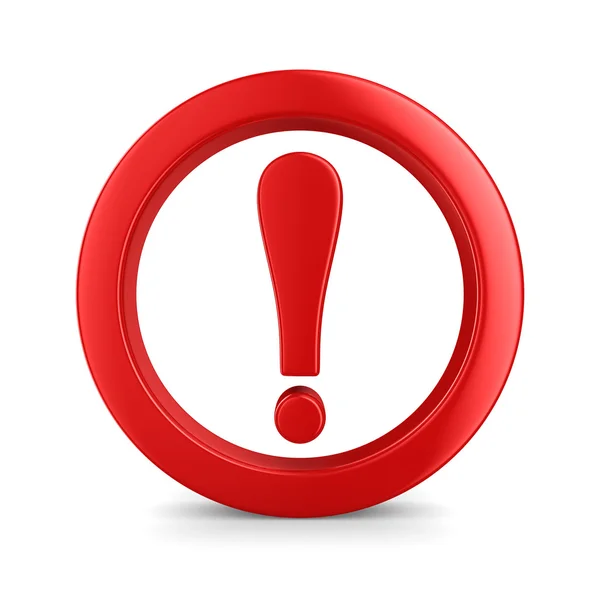 Ελάχιστη βαθμολογία ανά κριτήριο και συνολικά: 3.5
Βαθμολογική Κλίμακα: 0 – 5
0 – Ανεπαρκής
(0.5 – 1) – Αδύναμη
(1.5 – 2) – Μέτρια
(2.5 – 3) – Καλή
(3.5 – 4) – Πολύ καλή
(4.5 – 5) – Άριστη
Ισοβαθμία: 
Υποκριτήριο «2Α. Στόχοι, πρωτοτυπία και δυνητική απήχηση του έργου». 
Υποκριτήριο «1Β. Ικανότητα και ρόλος για την υλοποίηση του έργου». 
Υποκριτήριο «2Β. Μεθοδολογία και Υλοποίηση».
47
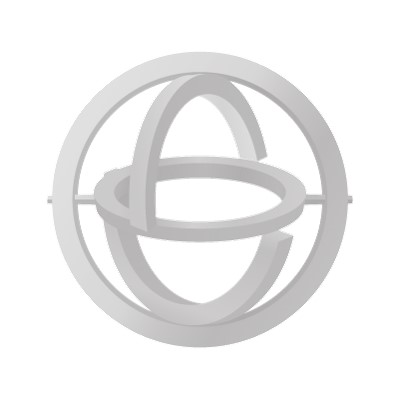 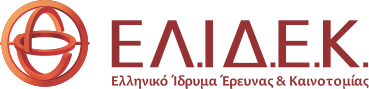 Αποτελέσματα
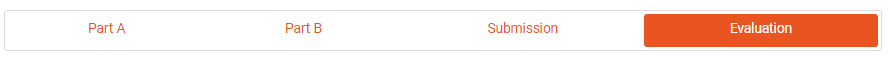 Α. Έλεγχος πληρότητας
Β. Προσωρινά Αποτελέσματα
Ενστάσεις*
Γ. Οριστικά Αποτελέσματα
Πίνακας εγκεκριμένων προς χρηματοδότηση Προτάσεων (βαθμός Α – κατάταξη)
Πίνακας εγκεκριμένων Προτάσεων οι οποίες δεν δύνανται να χρηματοδοτηθούν λόγω μη επάρκειας του προϋπολογισμού (βαθμός Α – κατάταξη)
Πίνακας μη εγκεκριμένων προς χρηματοδότηση Προτάσεων (βαθμός Β)
* Αποκλειστικά για λόγους νομιμότητας
48
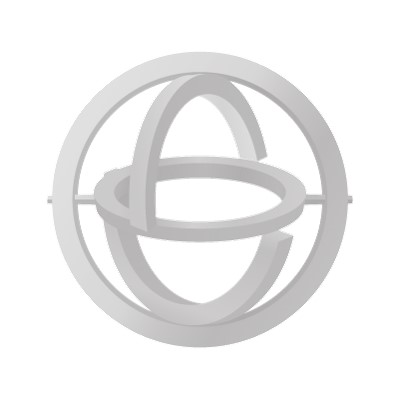 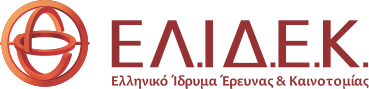 Στοιχεία Οδηγού Διαχείρισης Υλοποίησης Έργων
Εγκριτική Επιστολή
Υποβολή δικαιολογητικών (από ΕΥ και ΕΛΚΕ/Οικονομικές Υπηρεσίες ΦΥ)
Έκδοση Απόφασης Χορήγησης Χρηματοδότησης
Καταβολή α’ δόσης χρηματοδότησης (60% του εγκεκριμένου προϋπολογισμού)
Ξεκινά η υλοποίηση του Έργου
49
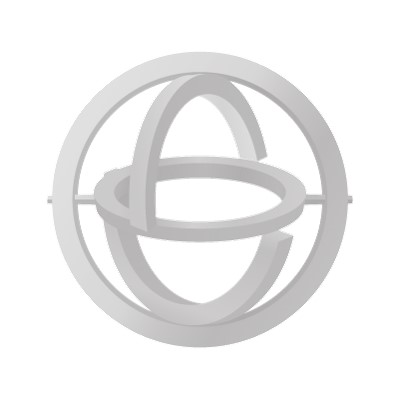 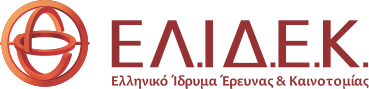 Στοιχεία Οδηγού Διαχείρισης Υλοποίησης Έργων
Ενδιάμεση Έκθεση Προόδου (υποχρεωτική)
Καταβολή ενδιάμεσης δόσης 30% (εάν έχει υλοποιηθεί το 40% του οικονομικού αντικειμένου του έργου)
Τελική Έκθεση Προόδου (υποχρεωτική)
Αποπληρωμή
50
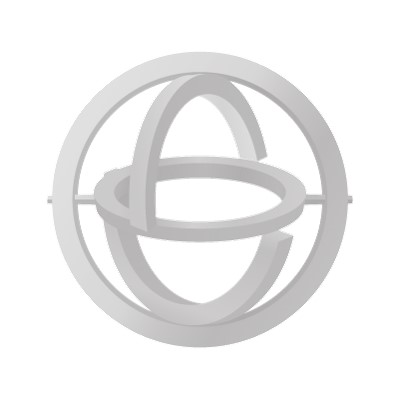 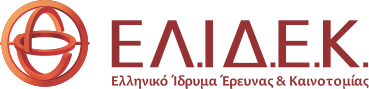 Στοιχεία Οδηγού Διαχείρισης Υλοποίησης Έργων
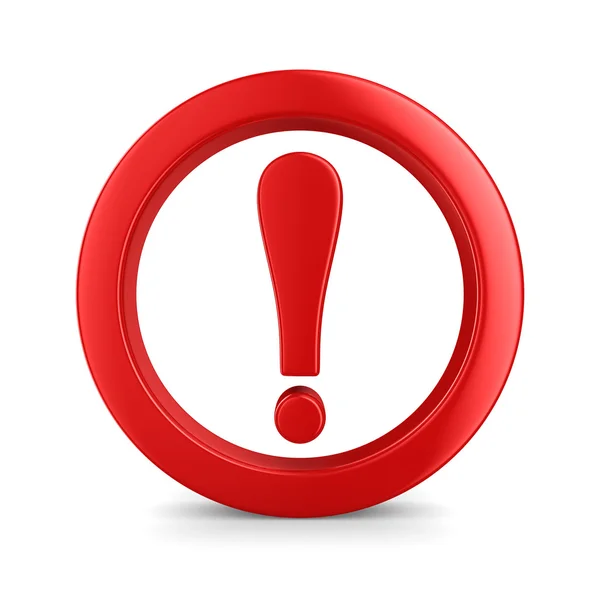 Τροποποίησεις vs Μεταβολές 
Προσοχή: Αιτήματα που πραγματοποιούνται το τελευταίο μήνα του έργου δεν εξετάζονται
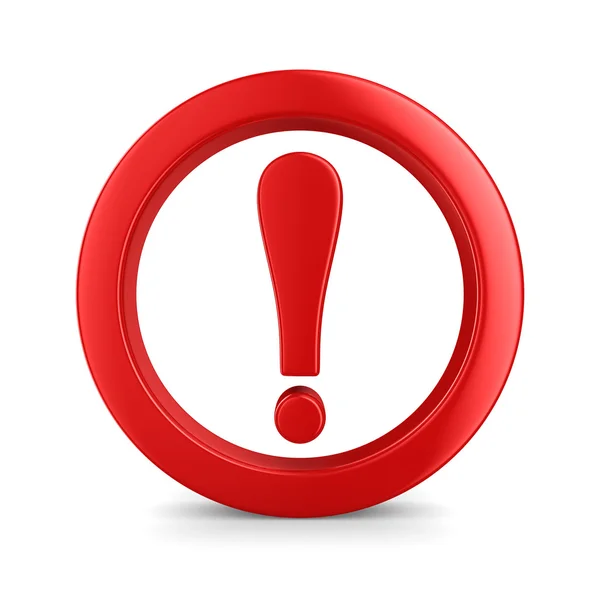 Τήρηση όρων Προκήρυξης και ΟΔΥ
Υποχρεώσεις Δημοσιότητας ΕΥ και ΦΥ
51
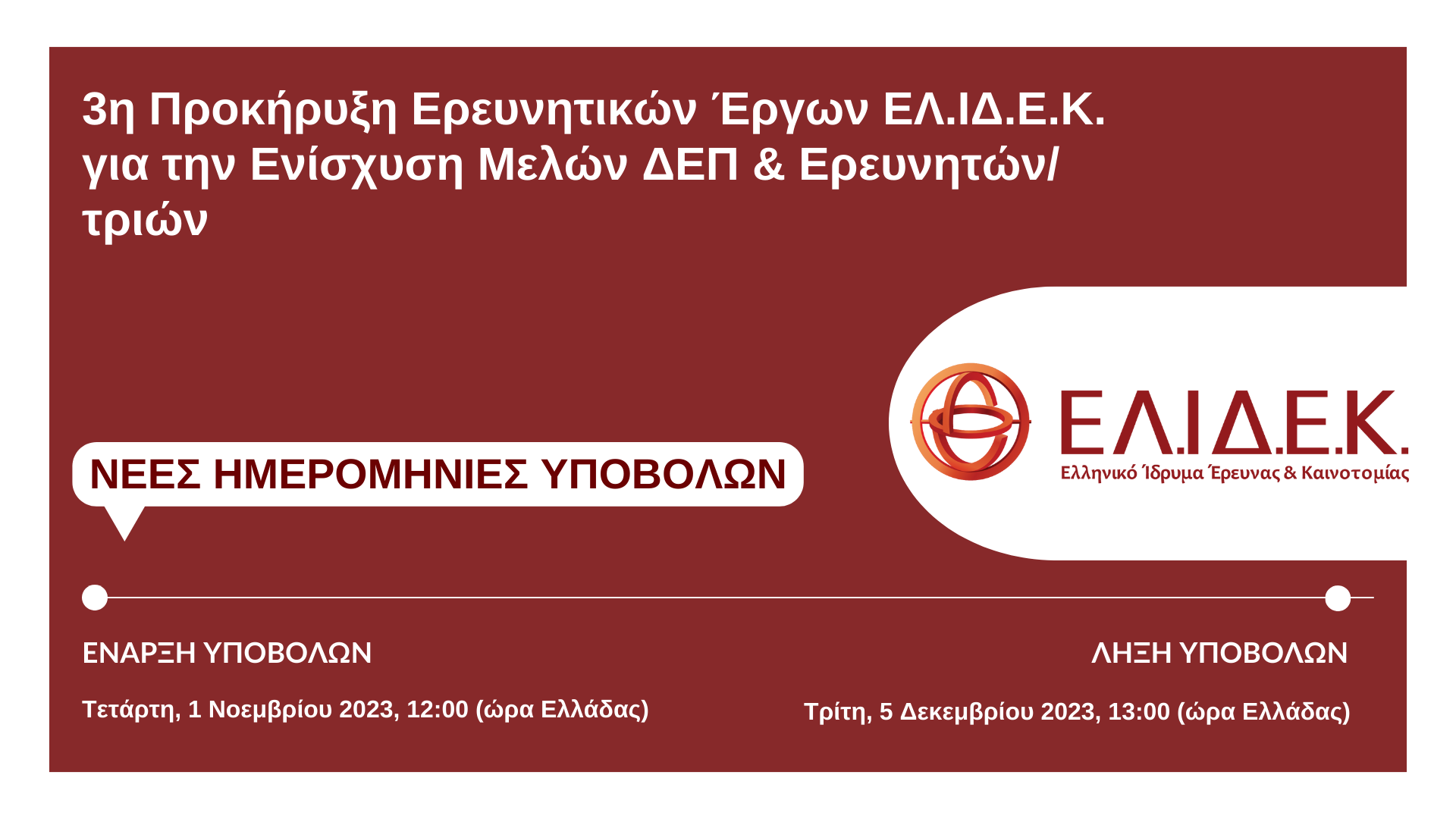 52
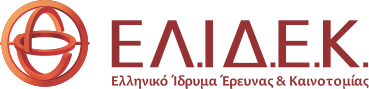 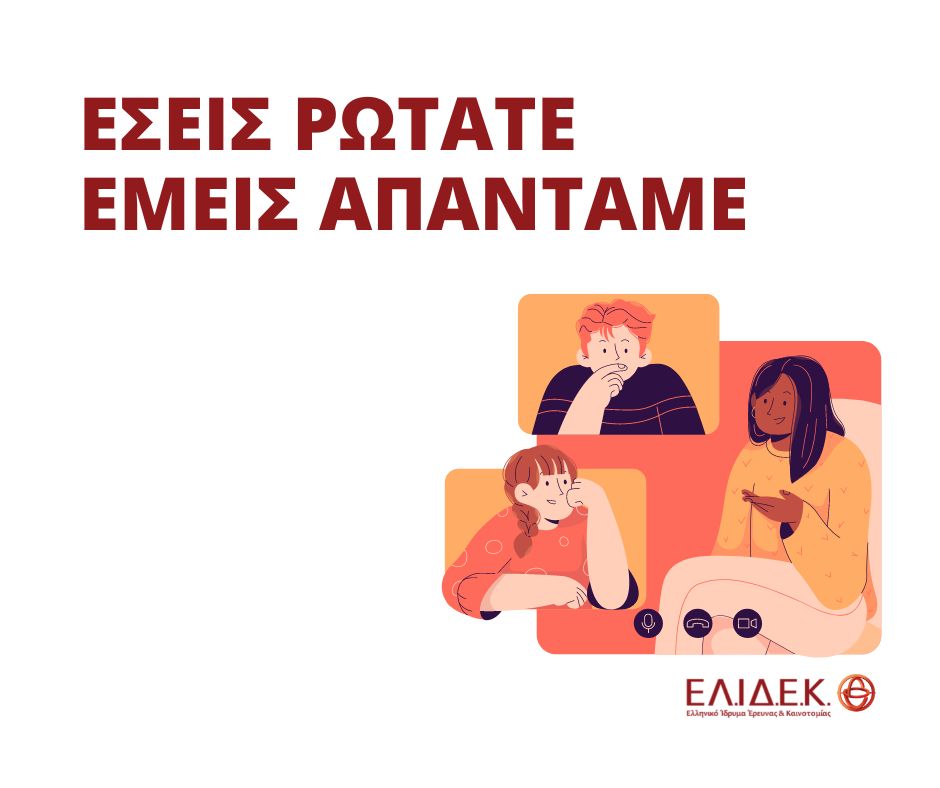 Ευχαριστώ πολύ!!!
Στηρίζουμε την Έρευνα 
Ενισχύουμε την Καινοτομία
#BrainGain 
#StrongerGreece